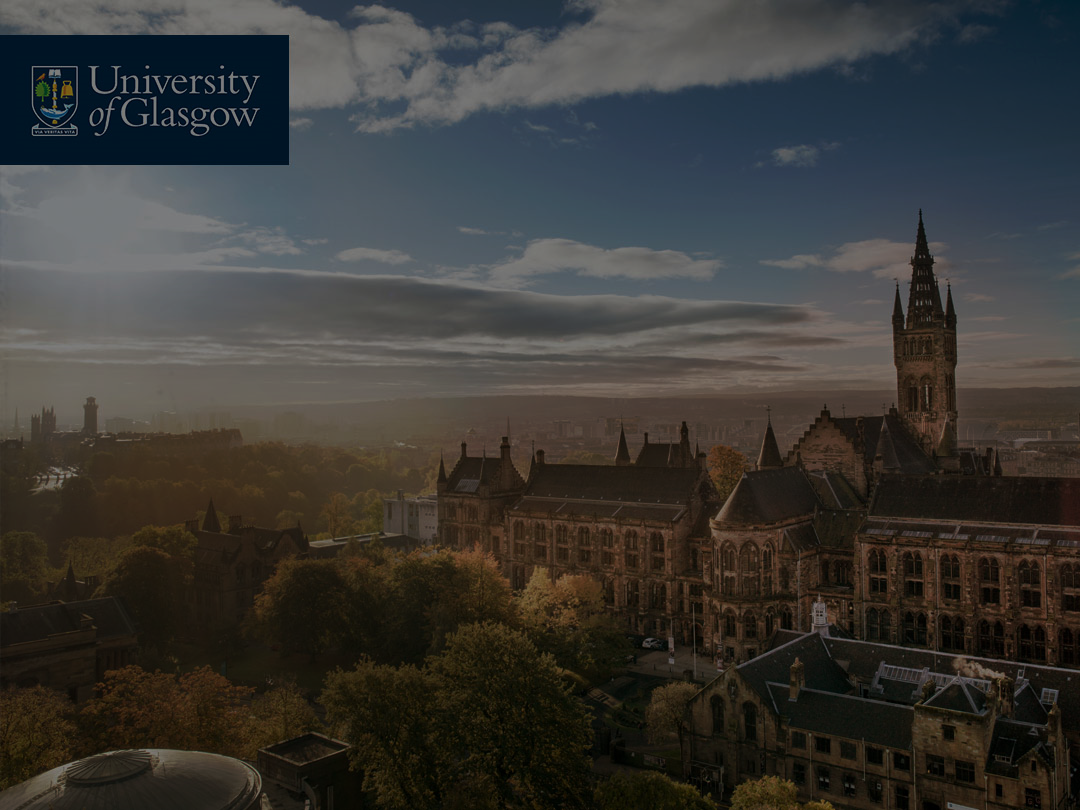 Fourier ptychography using low-cost Bayer colour sensors
Tomas Aidukas, Regina Eckert, Laura Waller, Andrew R. Harvey, Pavan C. Konda
School of Physics and Astronomy,
University of Glasgow
Email: t.aidukas.1@research.gla.ac.uk
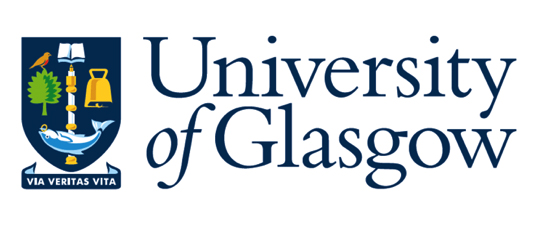 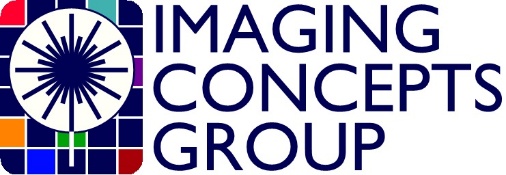 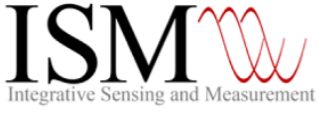 1
Conventional microscopes are not suitable for high-throughput imaging
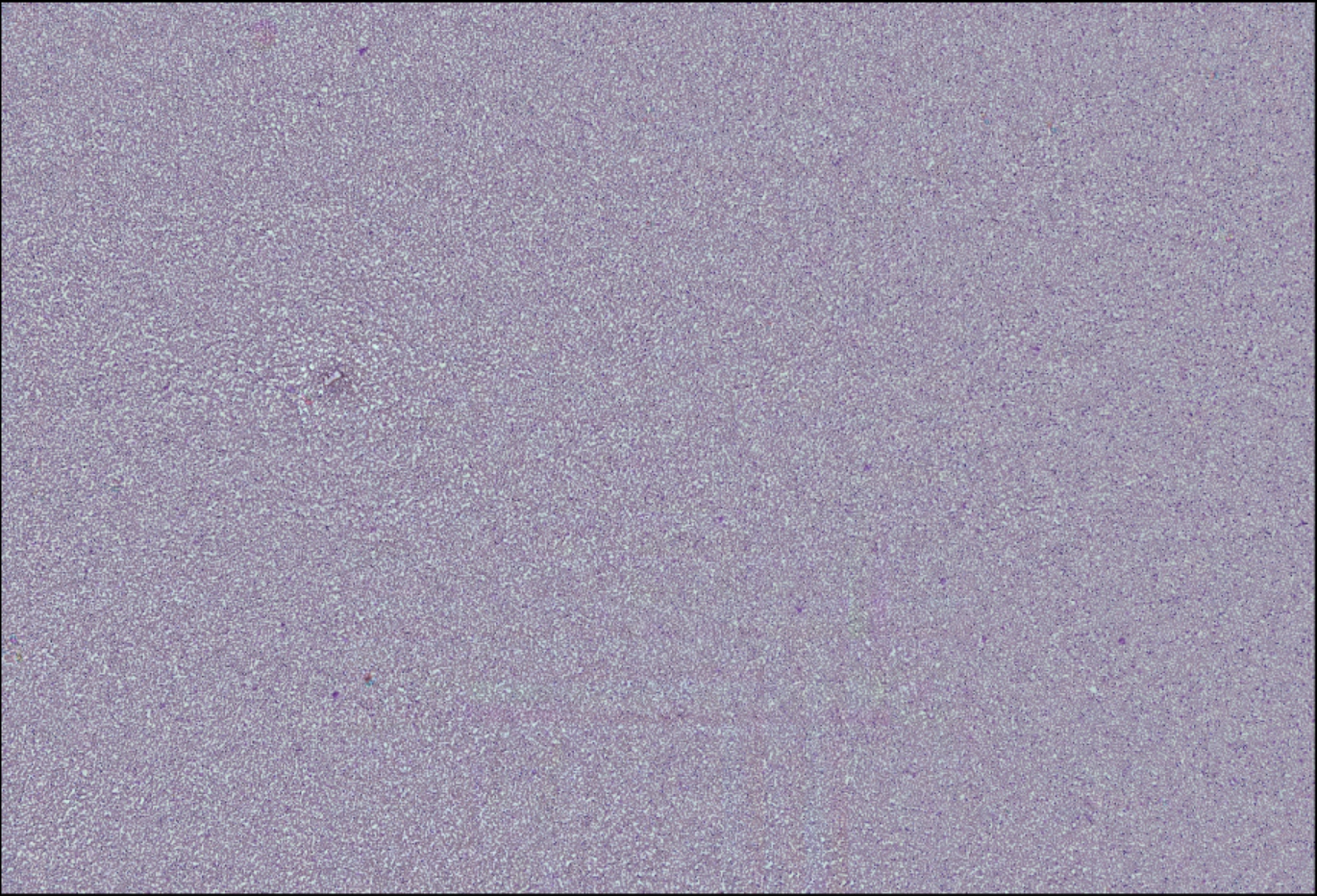 High-throughput imaging system
Conventional microscope
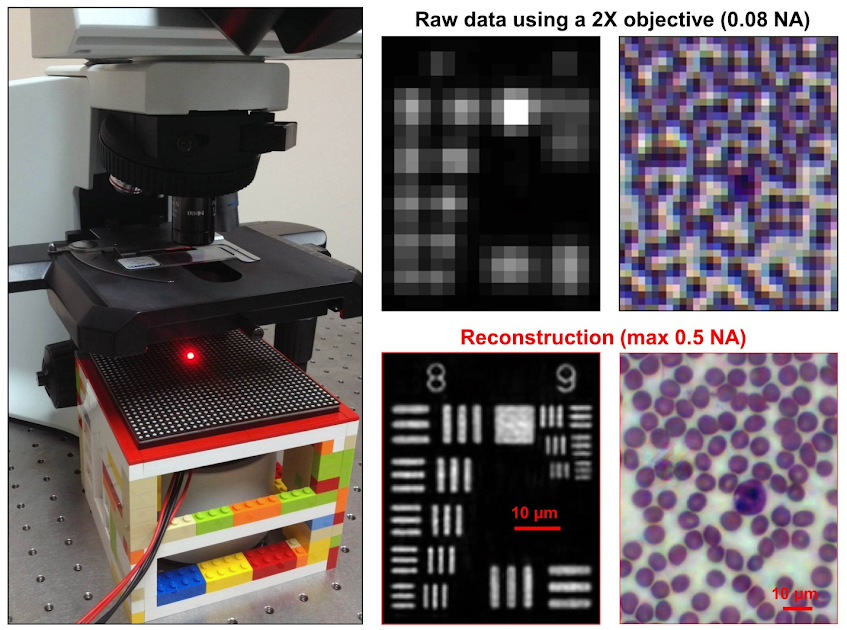 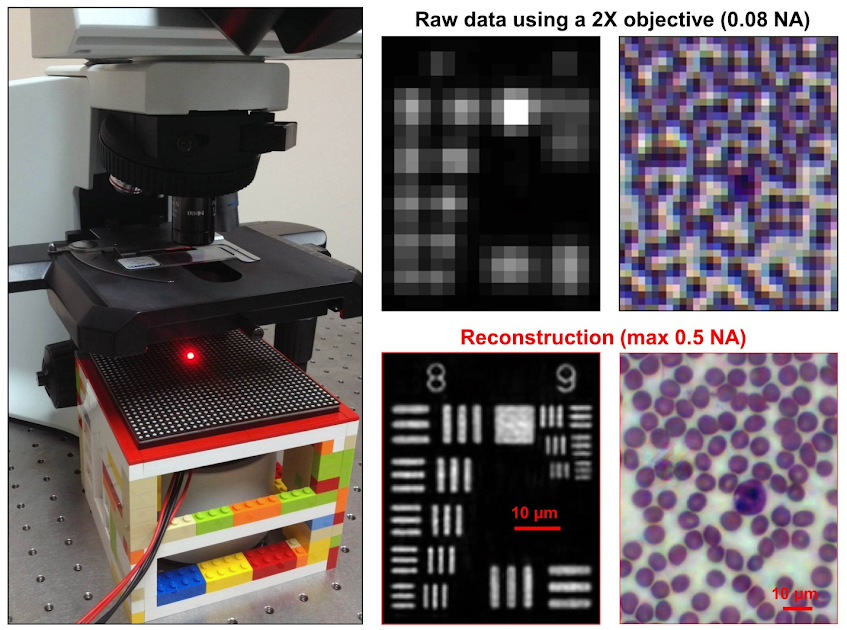 500-megapixel human blood image
Zheng, Guoan, Roarke Horstmeyer, and Changhuei Yang. "Wide-field, high-resolution Fourier ptychographic microscopy." Nature photonics 7.9 (2013): 739-745.
2
$100 Fourier ptychography microscopy
Fourier ptychography microscopy
Thorlabs EnVista scanning microscope ($60,000)
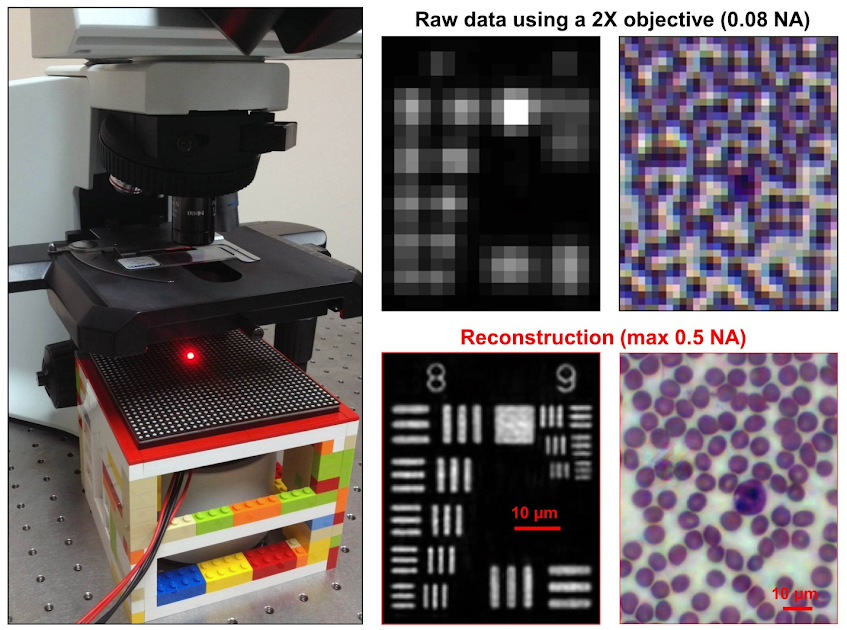 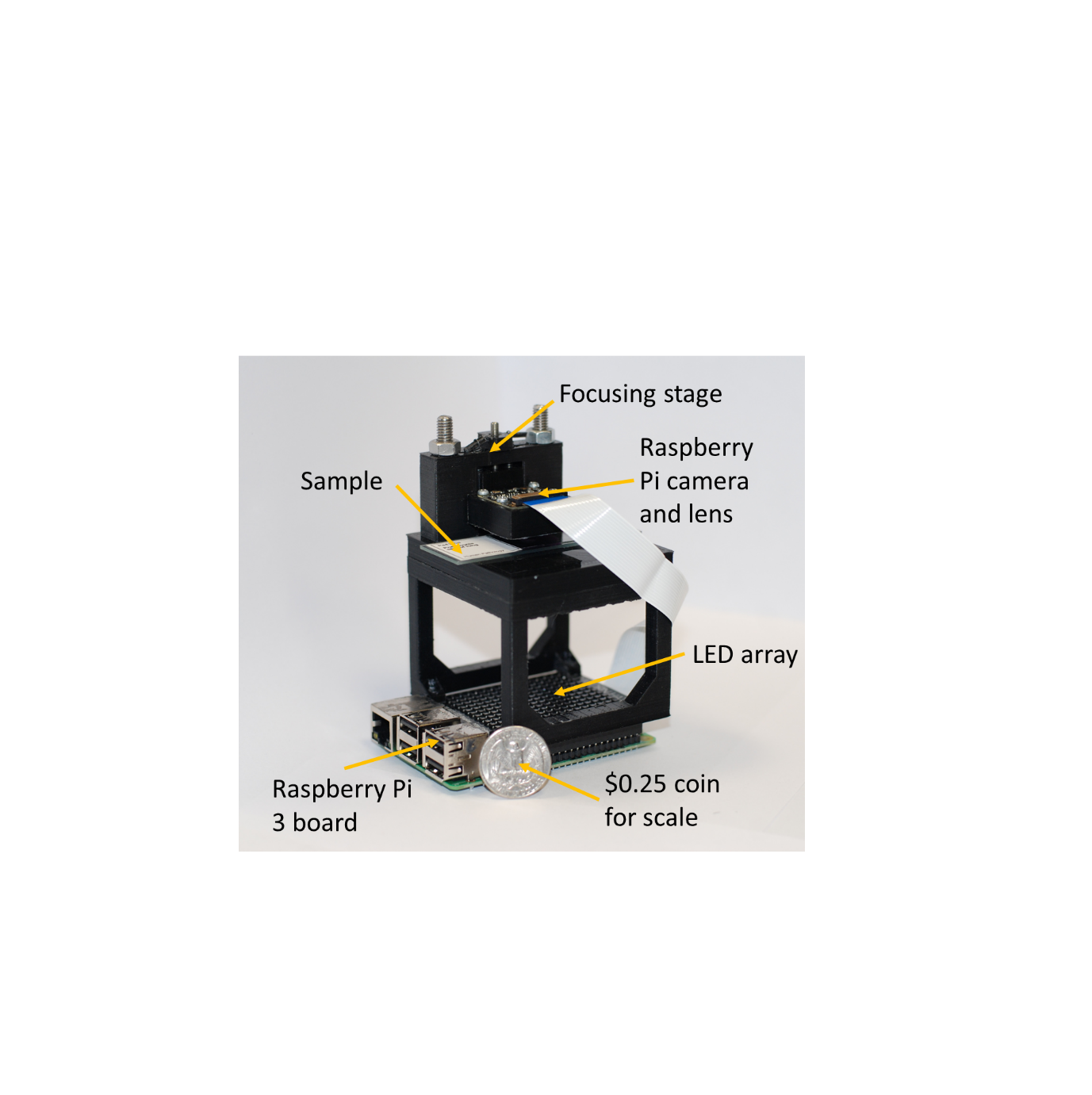 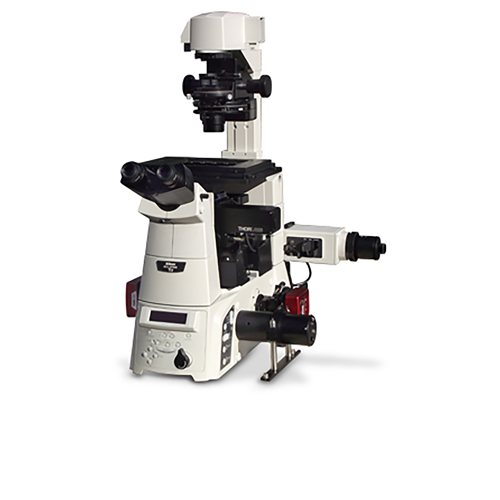 $$
$
$$$
Zheng, Guoan, Roarke Horstmeyer, and Changhuei Yang. "Wide-field, high-resolution Fourier ptychographic microscopy." Nature photonics 7.9 (2013): 739-745.
3
Bayer colour filter array
Sparse colour channels
Colour image
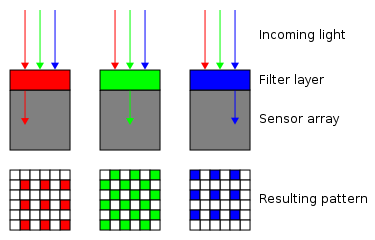 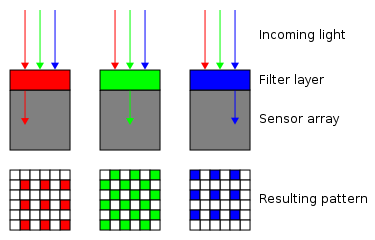 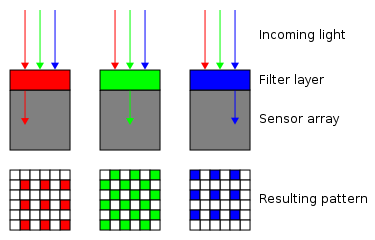 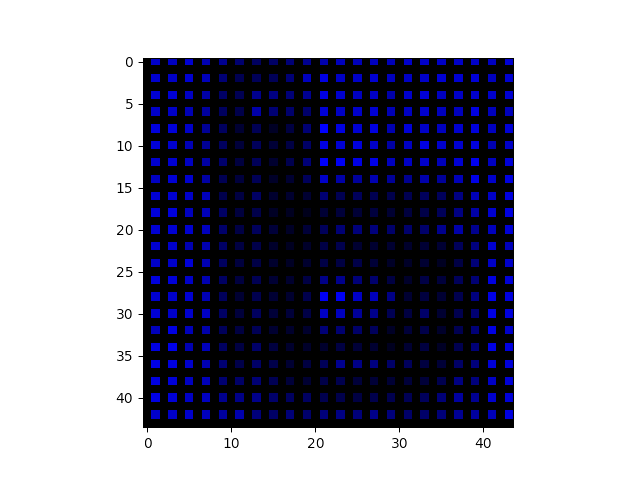 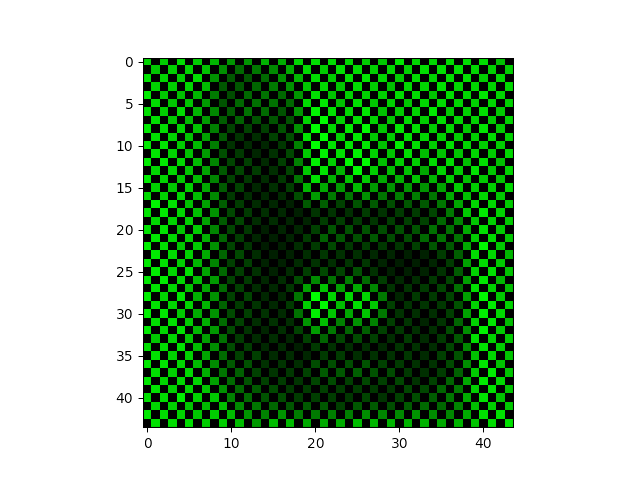 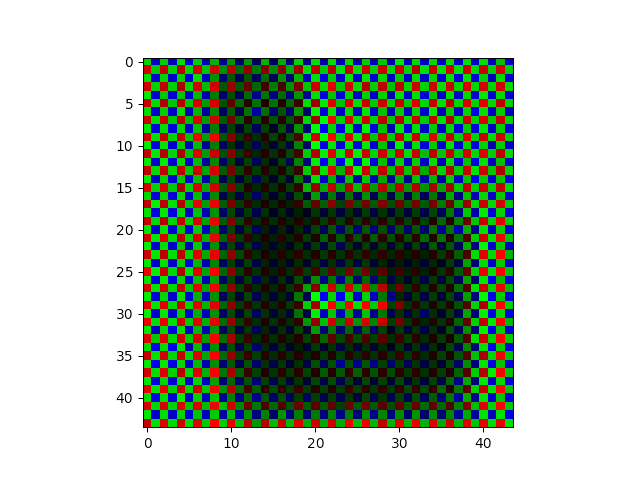 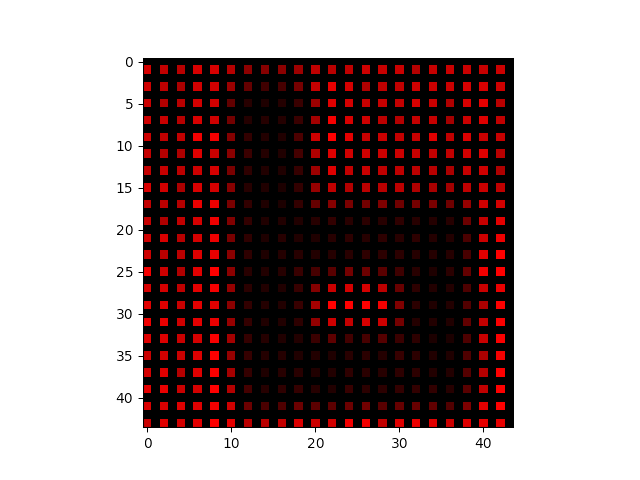 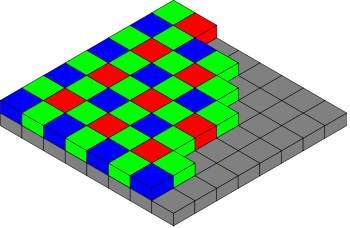 Fourier ptychography using colour sensors:
Image sparsity？
Best reconstruction algorithm？
Color channel spectral overlap ？
4
Fourier ptychography uses angular, time-sequential illumination
0
0
0
0
1
1
1
1
-1
-1
-1
-1
2
2
2
2
-2
-2
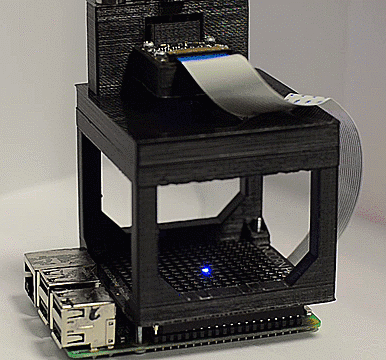 -2
-2
Frequency space
Image space
Detector
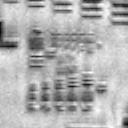 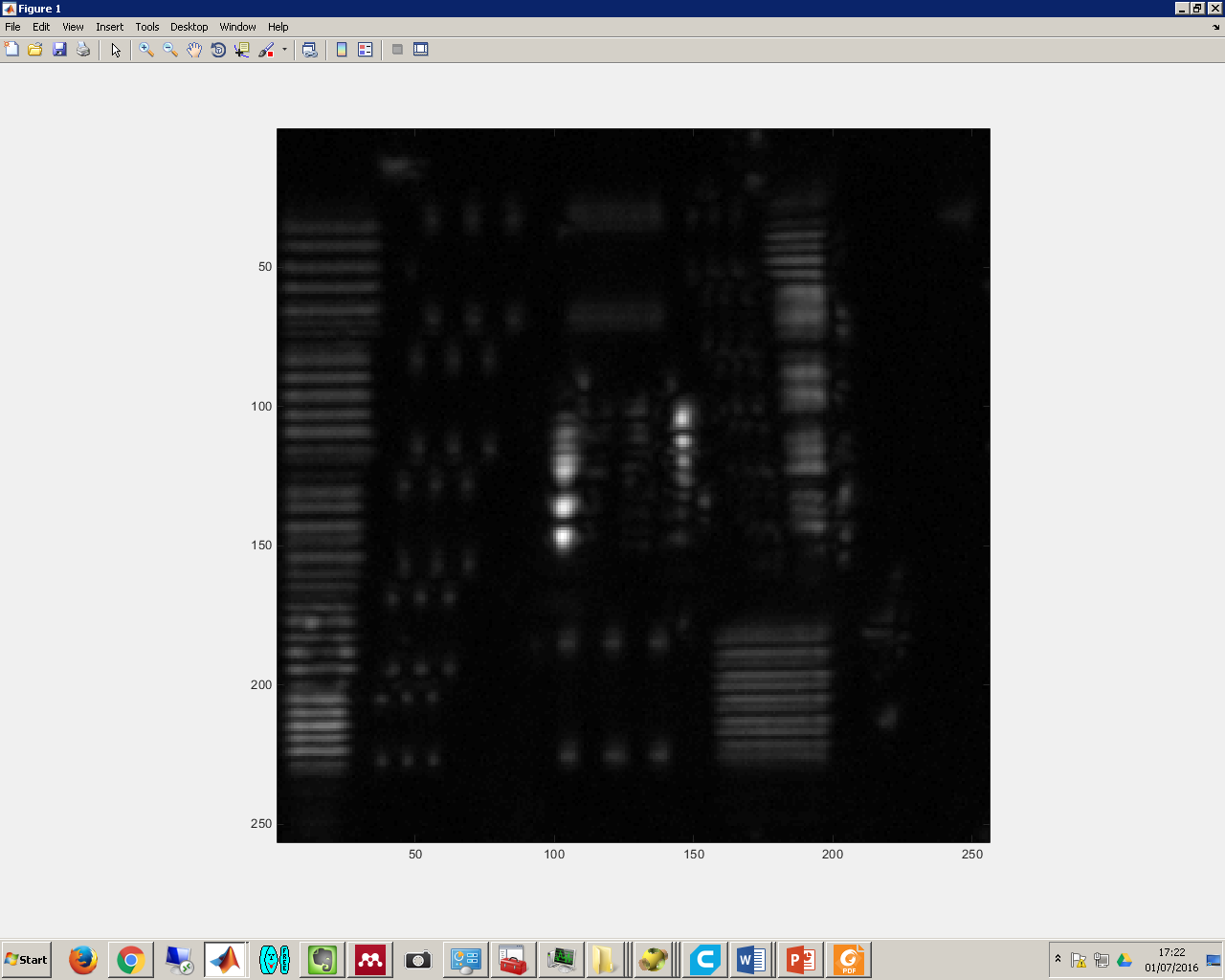 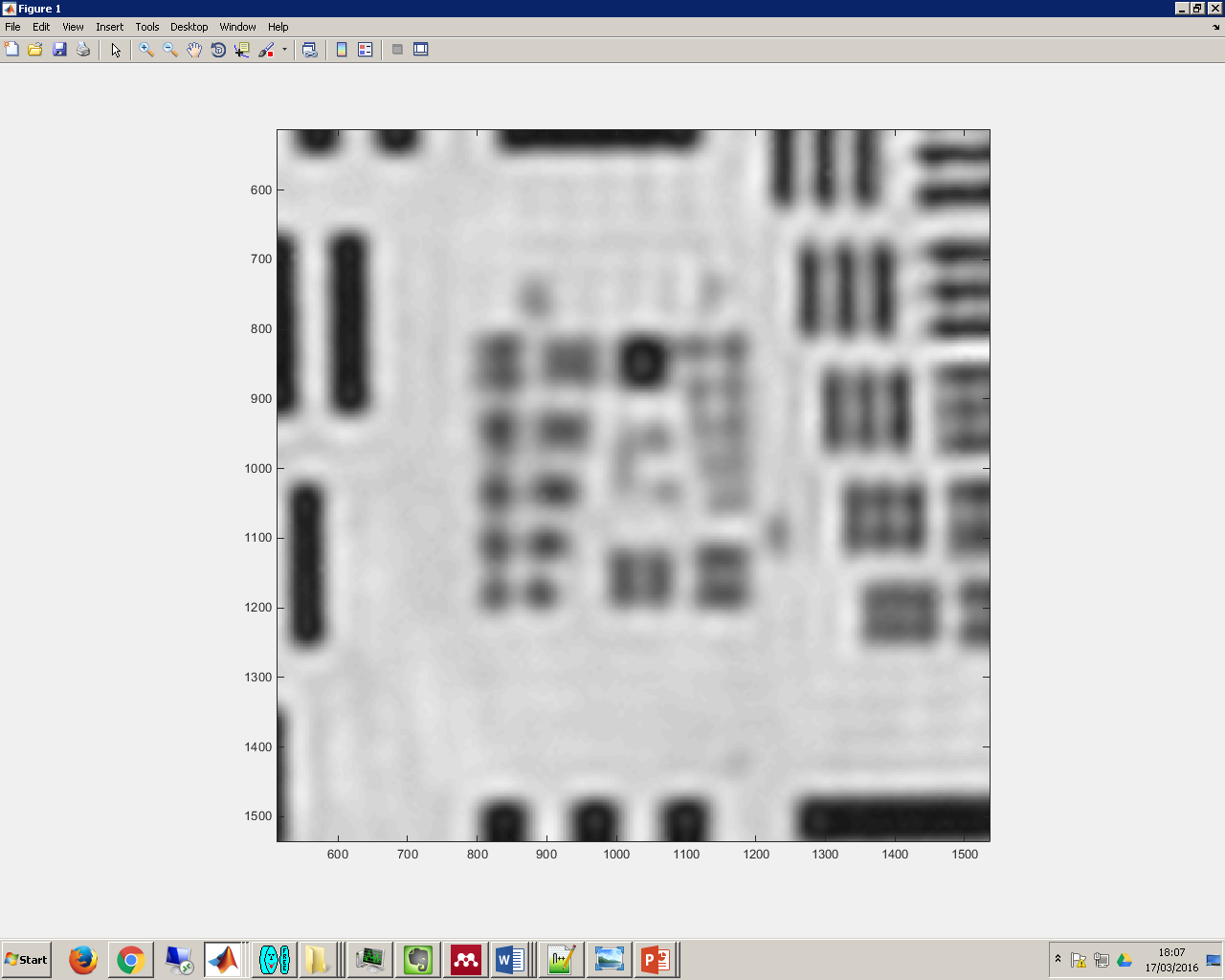 Synthetic NA
Lens
System NA
Sample
Reconstruction
Central LED image
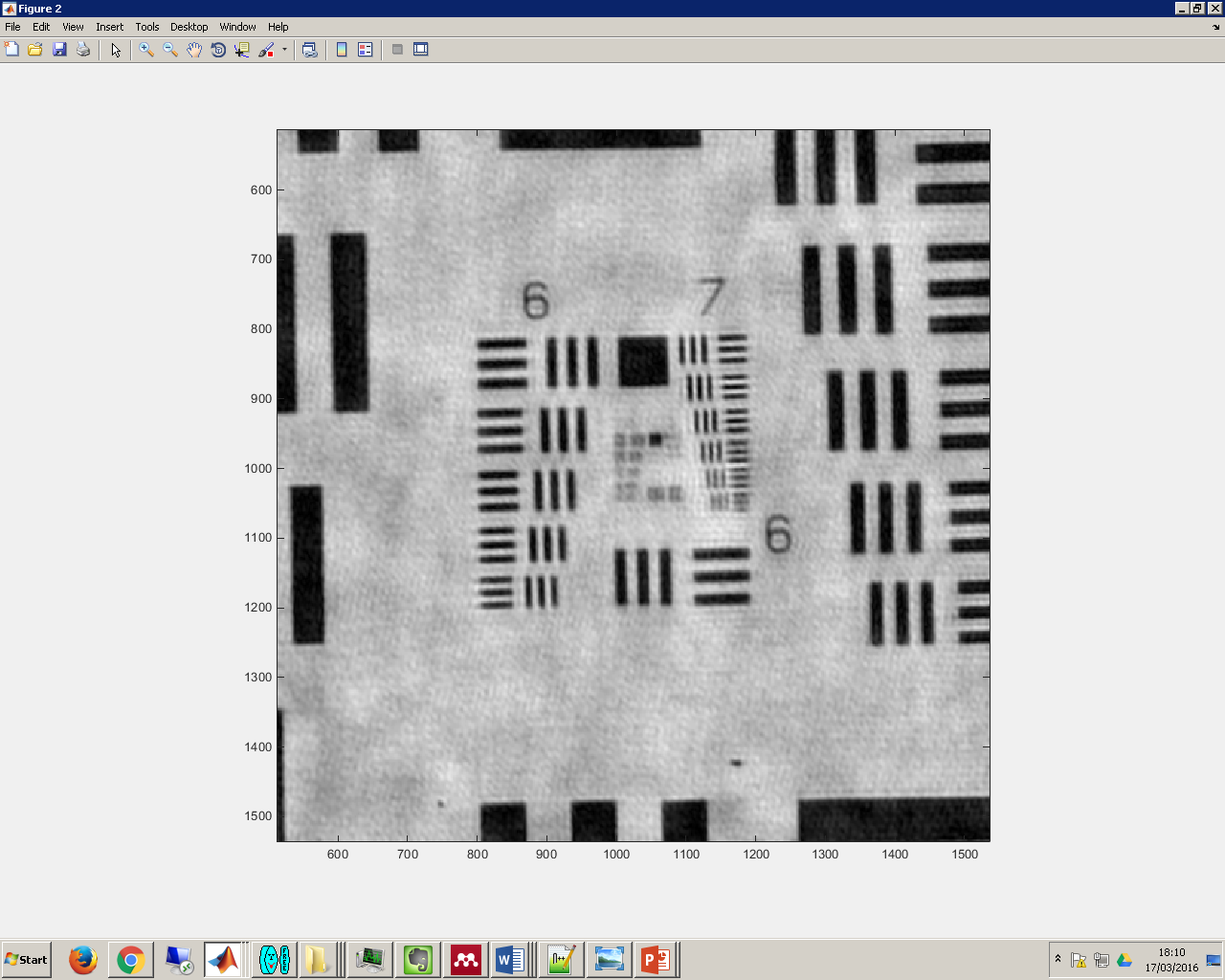 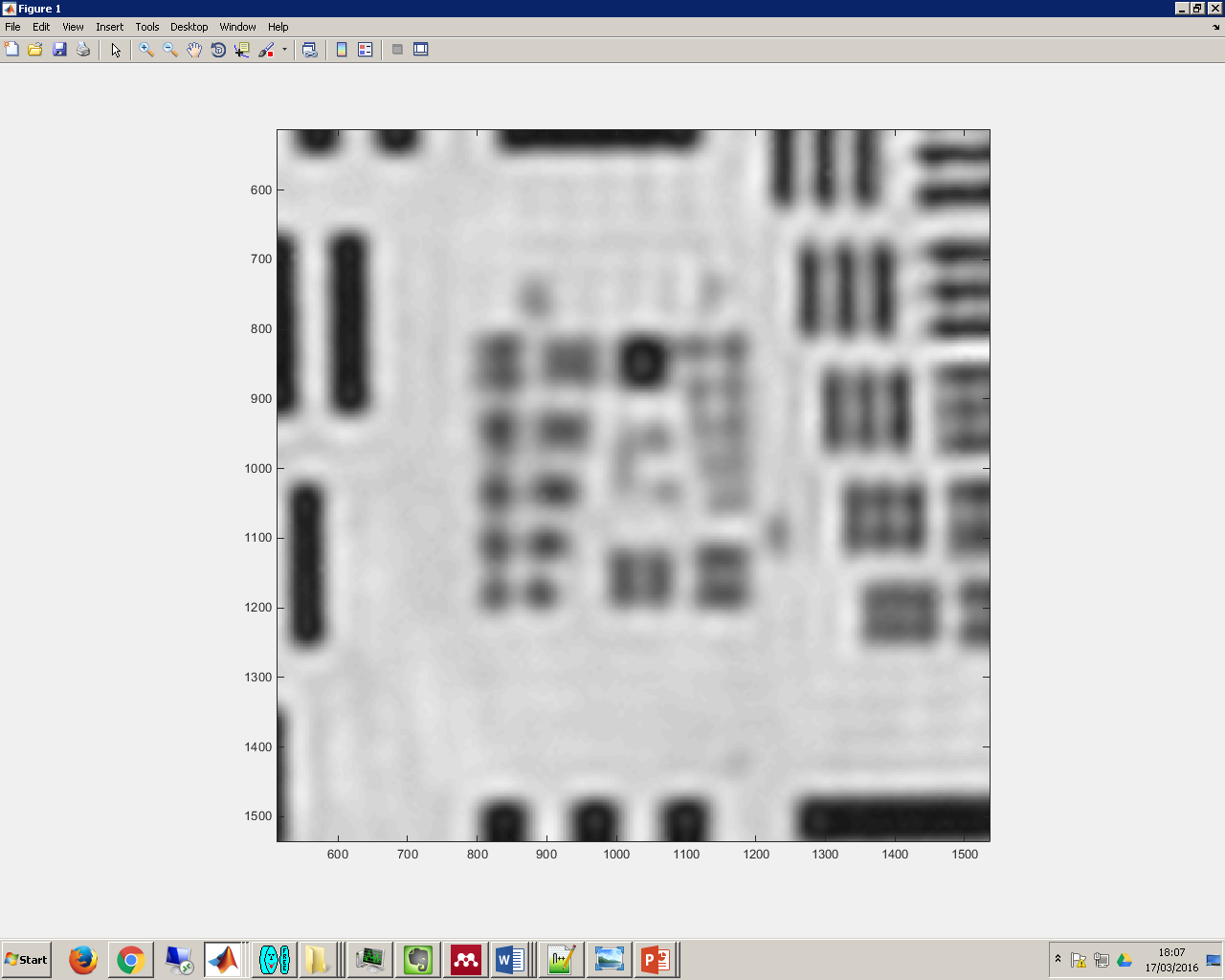 Illumination source
5
Gerchberg-Saxton-type phase retrieval
Amplitude update
Wide-field, high-resolution data
Estimated wide-field, high-resolution data
Intensity I
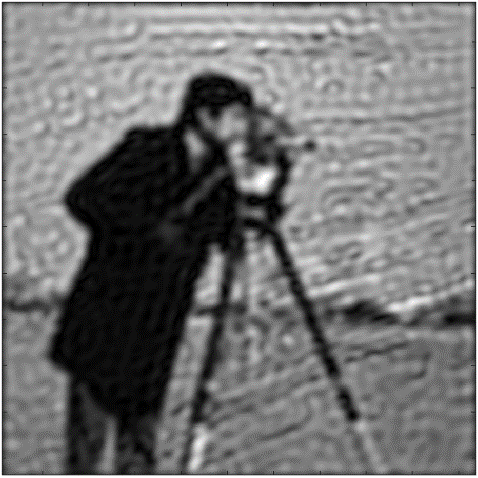 Intensity
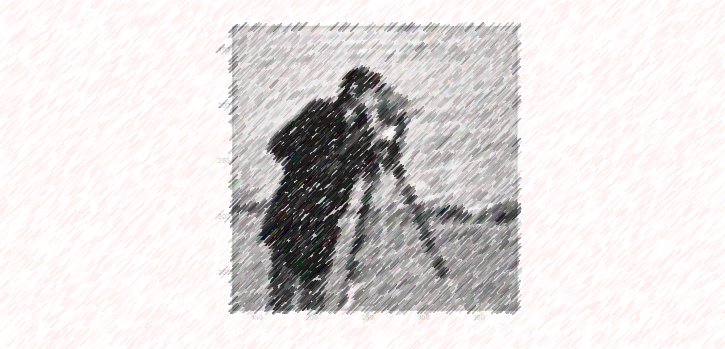 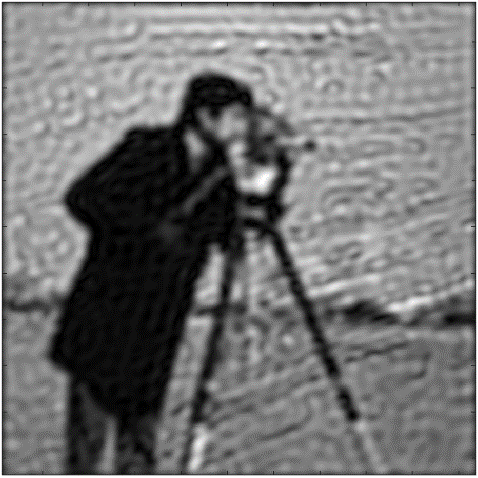 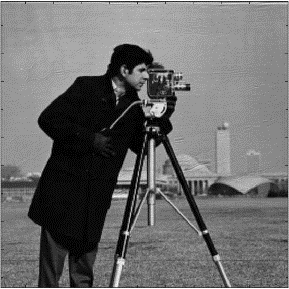 FT-1
FT
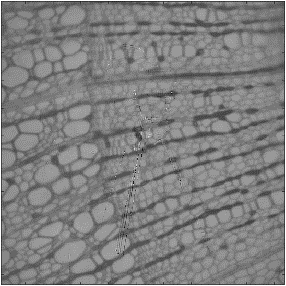 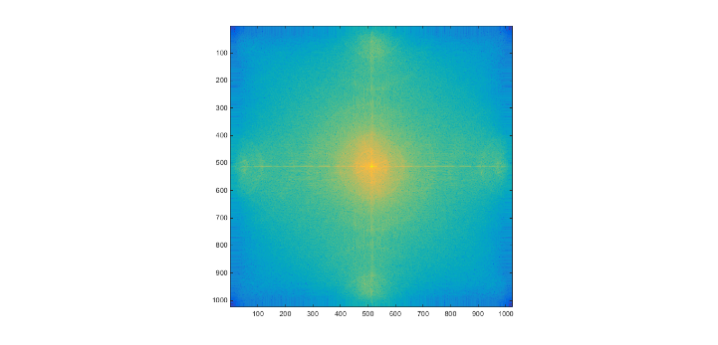 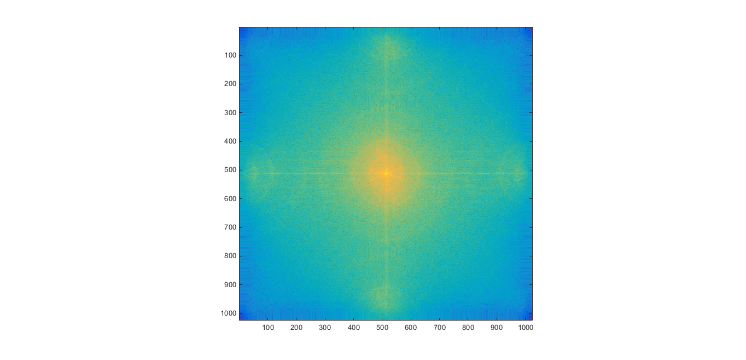 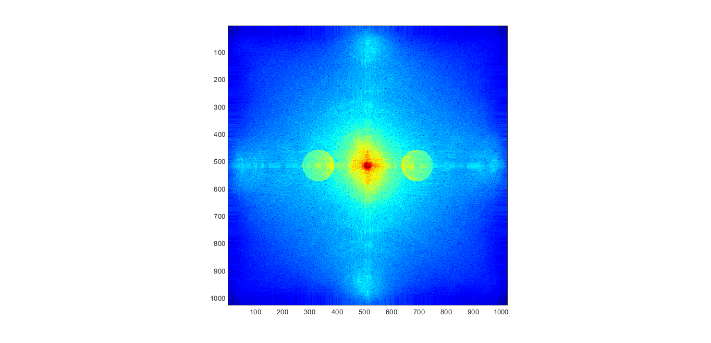 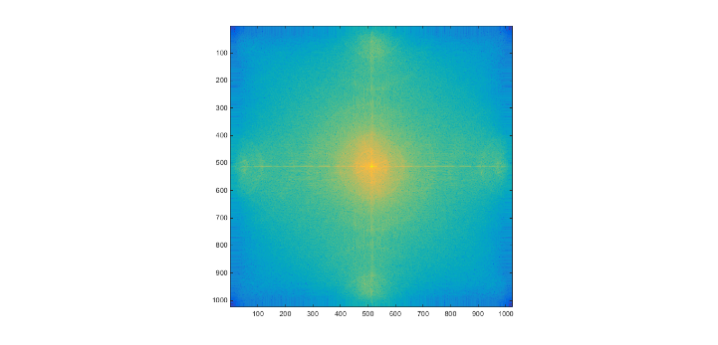 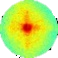 Phase
Frequency space
6
Two options for image sparsity correction
Amplitude update
Sparsely sampled reconstruction
Demosaiced reconstruction
?
?
A
+
=
=
=
Interpolate
Experimental amplitude
Binary mask
Experimental amplitude
7
Dong S, Bian Z, Shiradkar R, Zheng G. “Sparsely sampled Fourier ptychography.” Opt Express
Bayer colour filter array
Sparse colour channels
Colour image
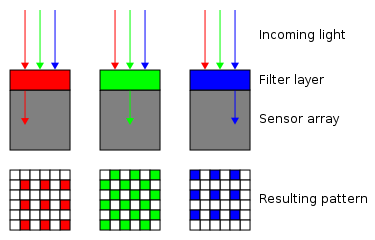 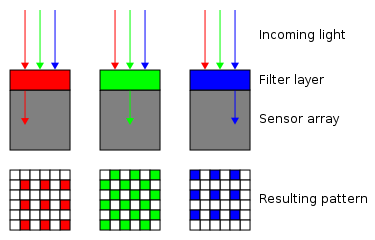 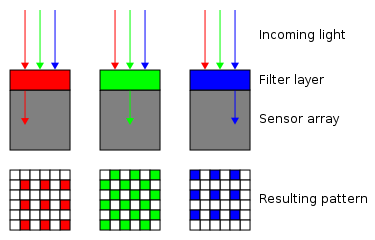 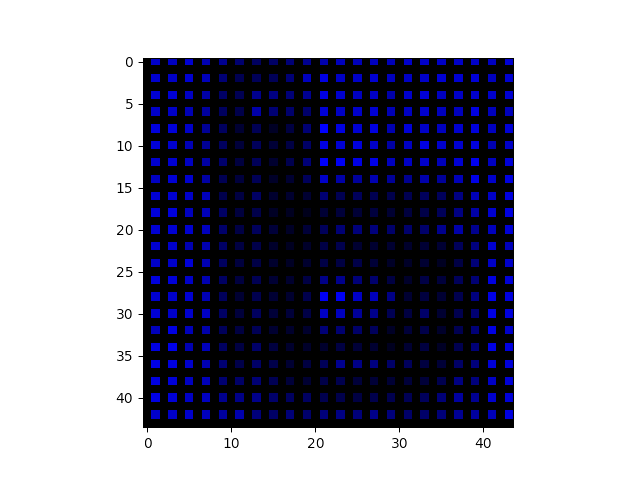 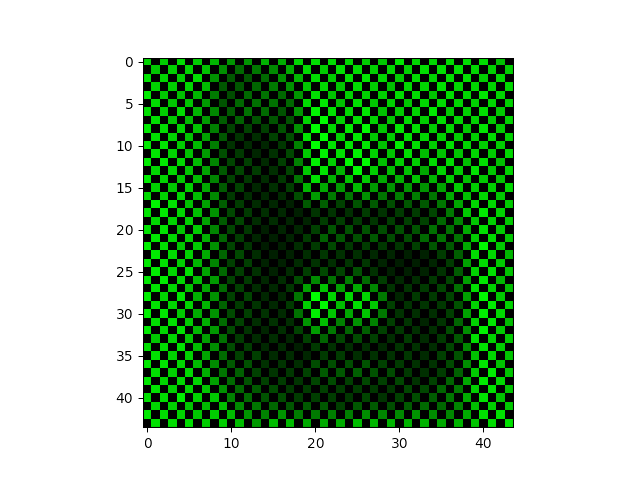 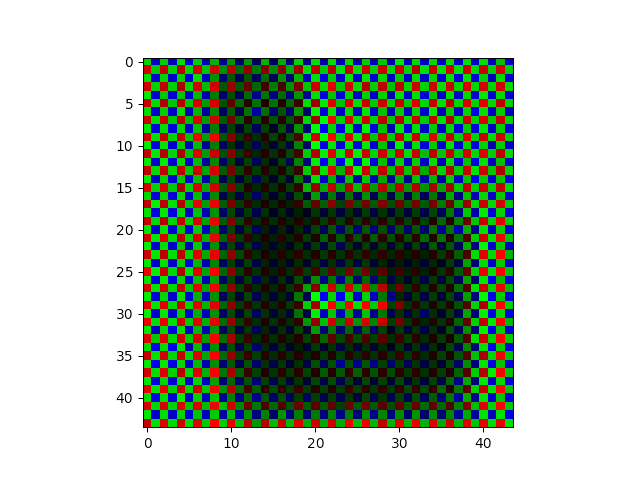 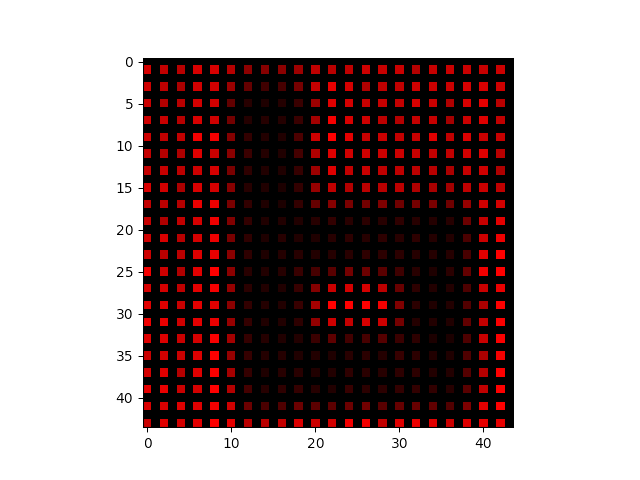 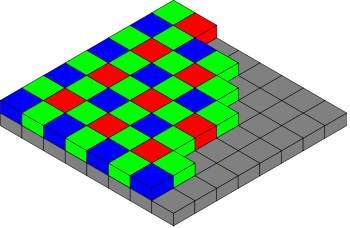 Fourier ptychography using colour sensors:
Image sparsity？
Best reconstruction algorithm？
Color channel spectral overlap ？
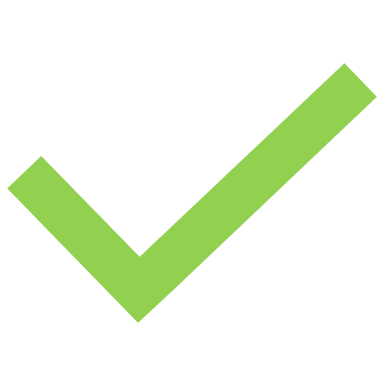 8
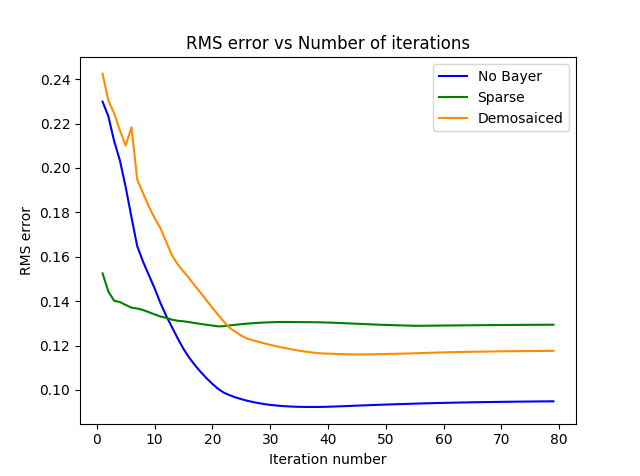 0.25
RMS error
0.15
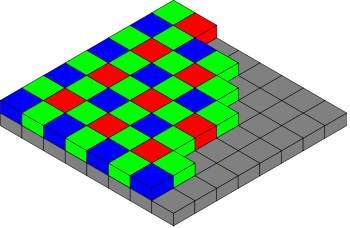 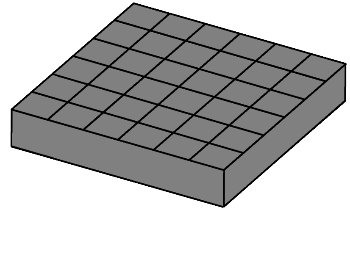 0.1
80
20
Iteration number
Demosaiced reconstruction: 
More accurate
Better aberration recovery
9
Nyquist sampling theory
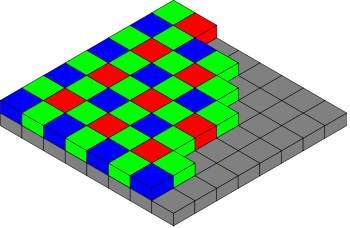 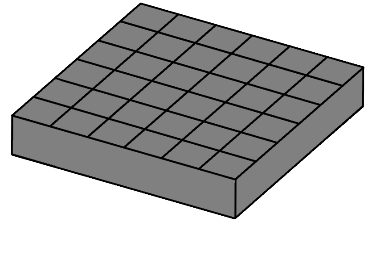 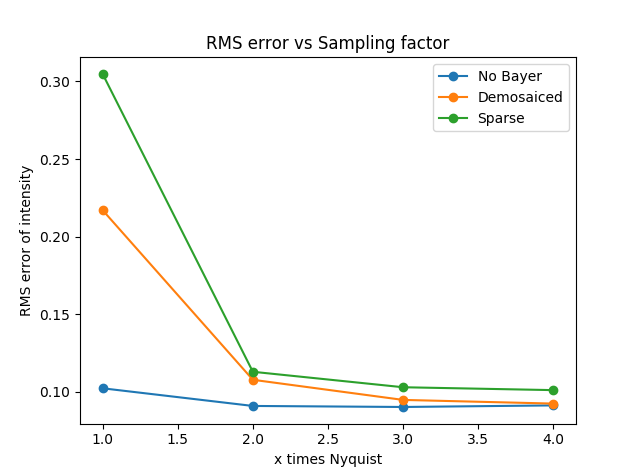 0.3
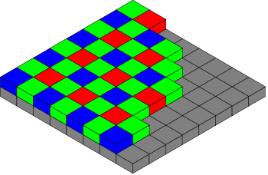 0.2
RMS error
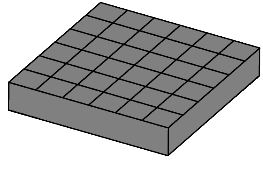 0.1
1
3
2
4
10
Misalignment error correction using frequency space analysis
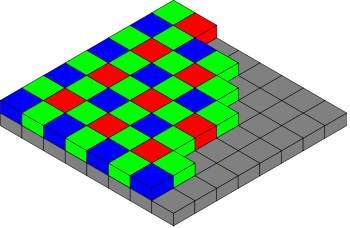 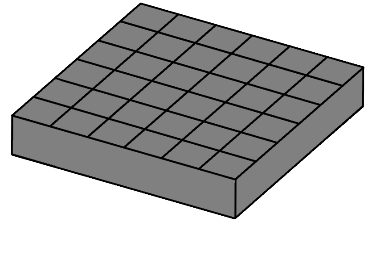 2 x Nyquist
Monochrome image frequency space
Colour sensor image frequency space
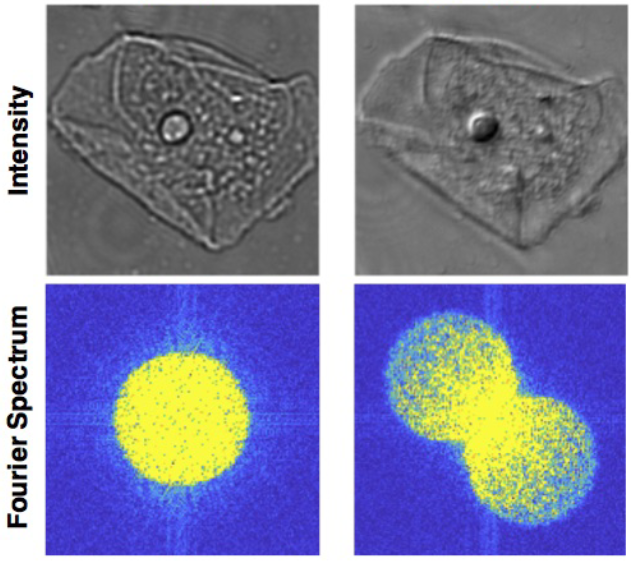 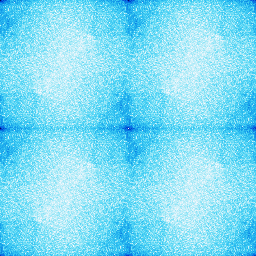 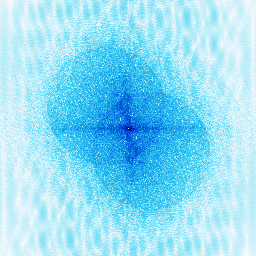 On-axis illumination
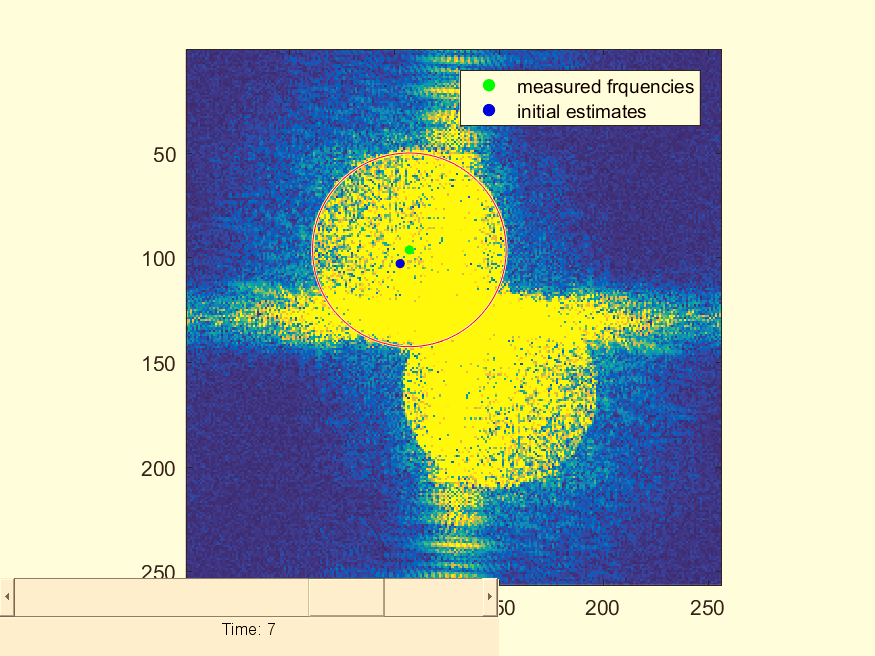 3 x Nyquist
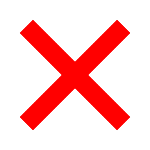 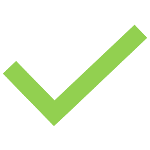 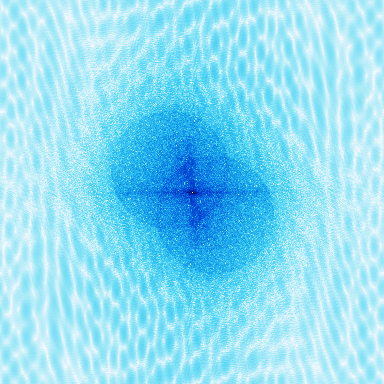 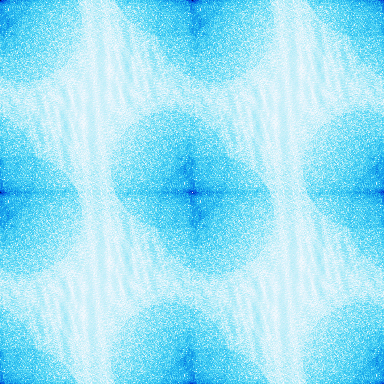 Oblique illumination
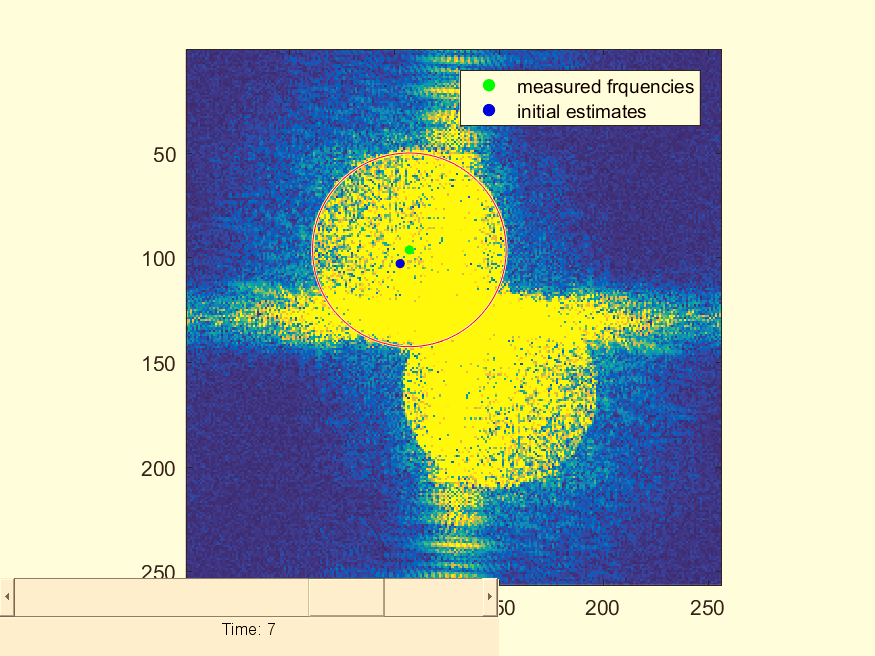 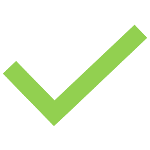 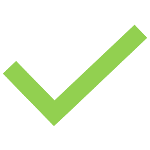 R. Eckert, L. Tian, and L. Waller, "Efficient illumination angle self-calibration in Fourier ptychography," ArXiv ID: 1804.03299
11
Bayer colour filter array
Sparse colour channels
Colour image
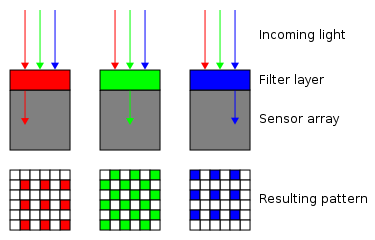 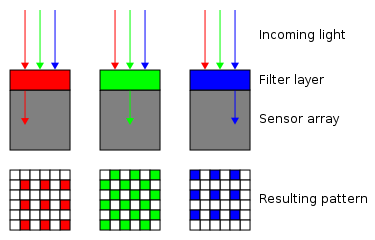 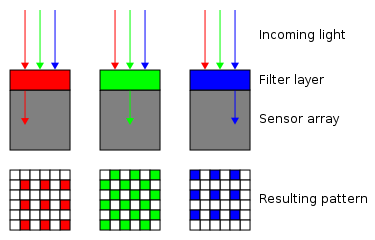 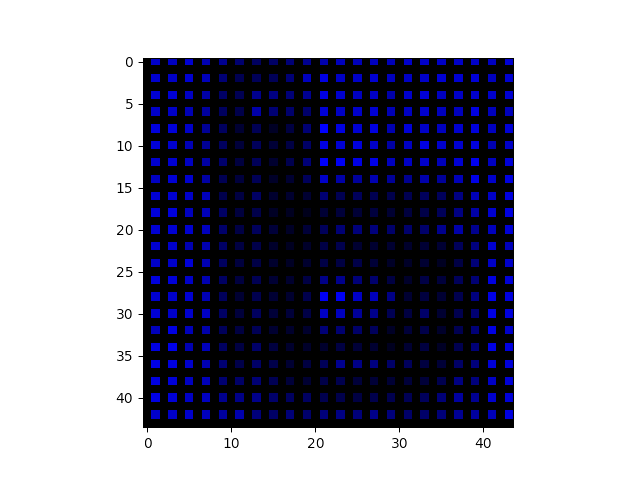 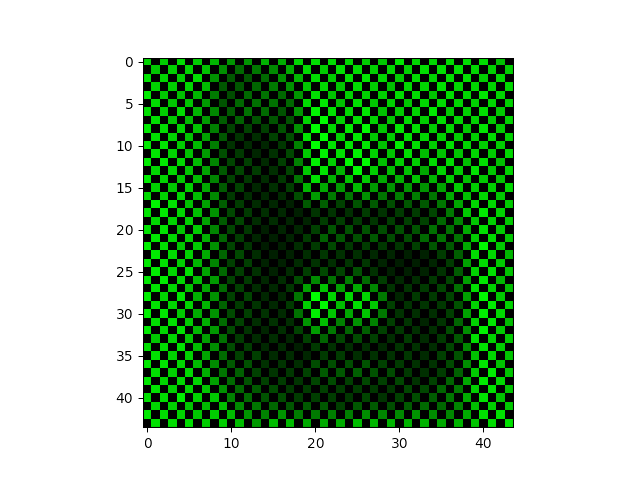 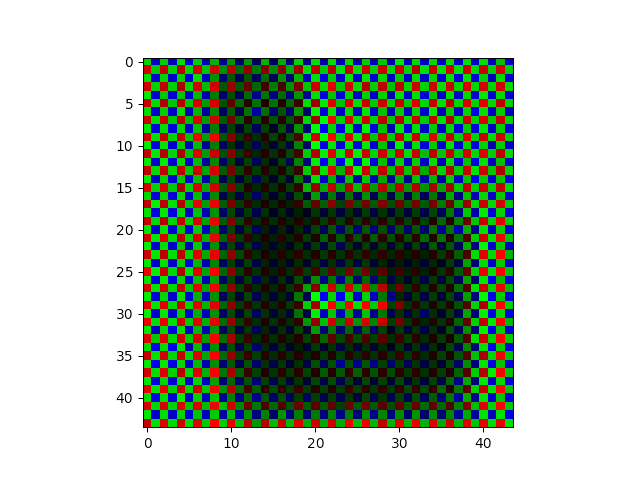 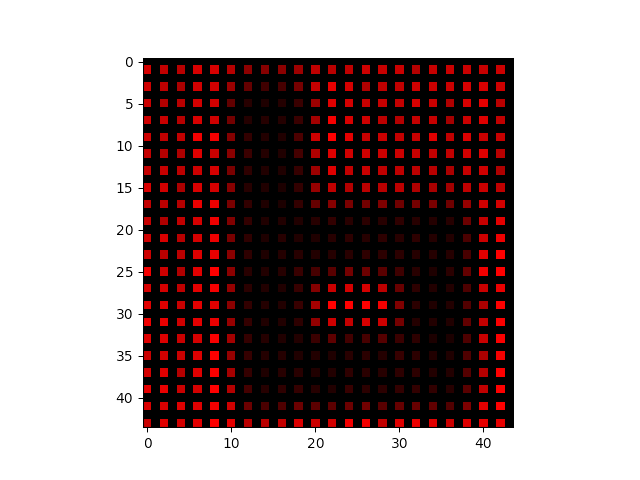 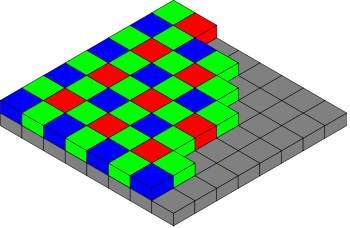 Fourier ptychography using colour sensors:
Image sparsity？
Best reconstruction algorithm？
Color channel spectral overlap ？
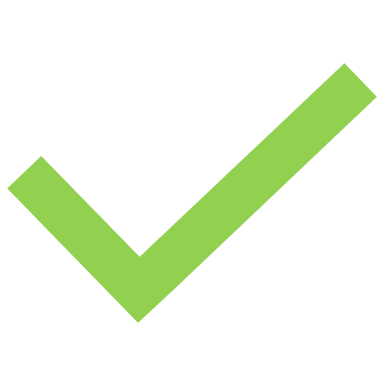 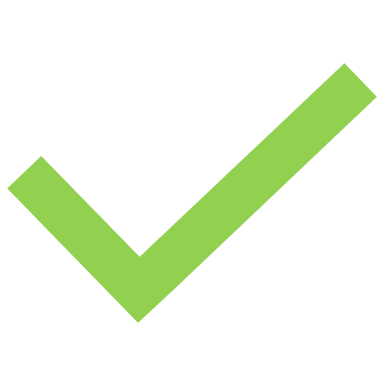 12
Individual LEDs “leak” into all colour channels:
Reconstruct 1 colour channel matching the LED colour
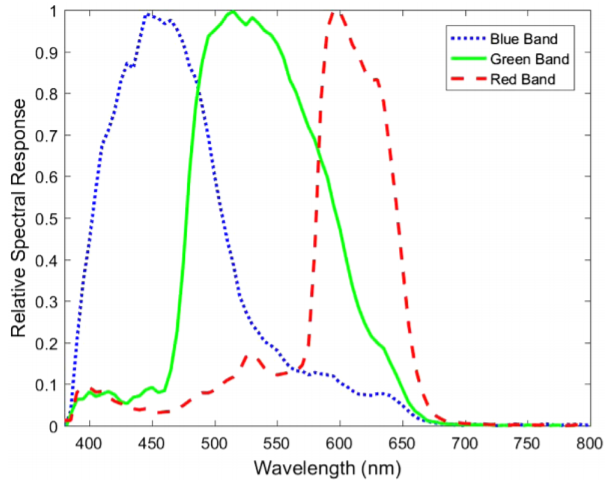 Colour filter spectral transmission
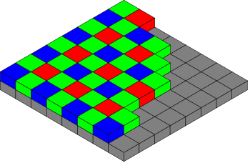 Using all LEDs in parallel breaks the monochromatic assumption in FP:
Image using 1 LED colour at a time
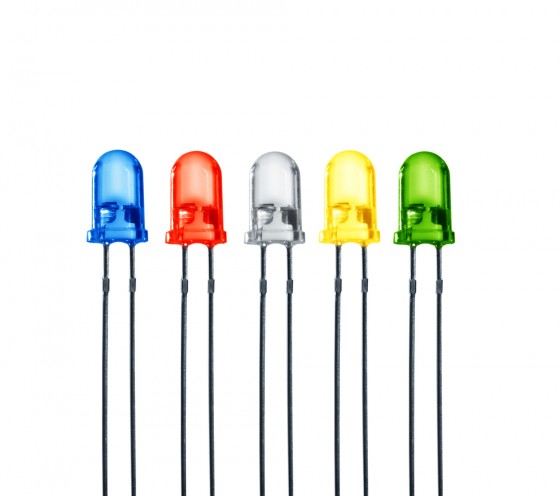 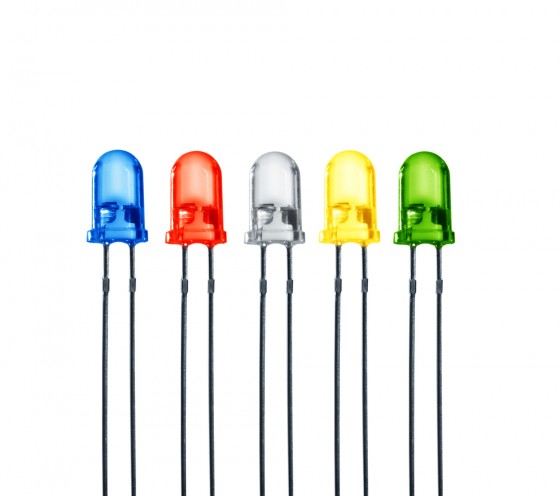 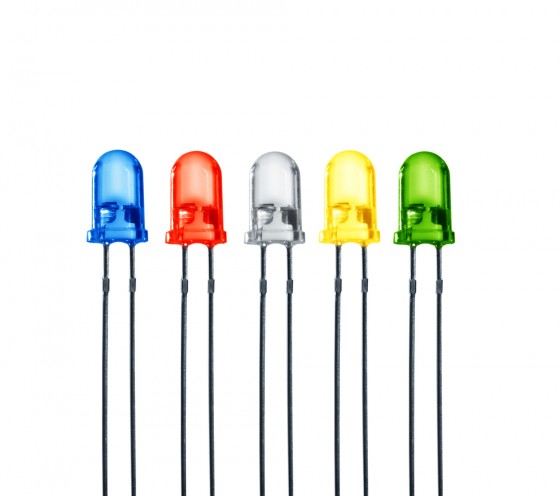 Solution to all these problems:
Spectral demultiplexing
LED spectral bands
Pagnutti M, Ryan RE, Cazenavette G, Gold M, Harlan R, Leggett E, et al. Laying the foundation to use Raspberry Pi 3 V2 camera module imagery for scientific and engineering purposes. J Electron Imaging. 2017;26(1):13014.
13
Bayer colour filter array
Sparse colour channels
Colour image
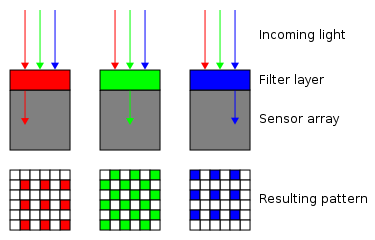 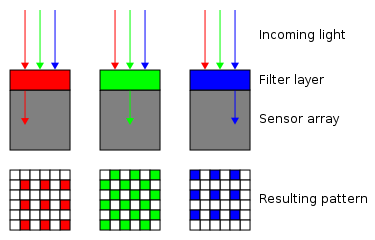 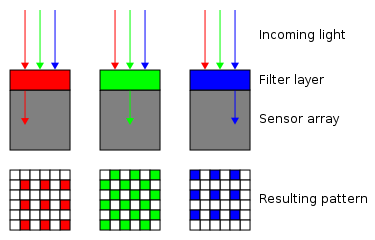 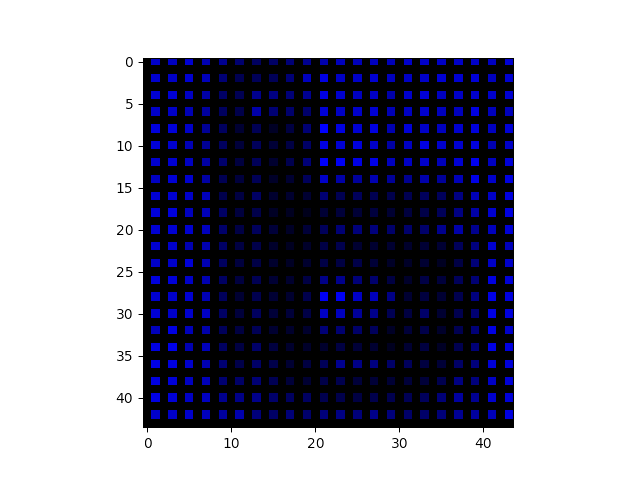 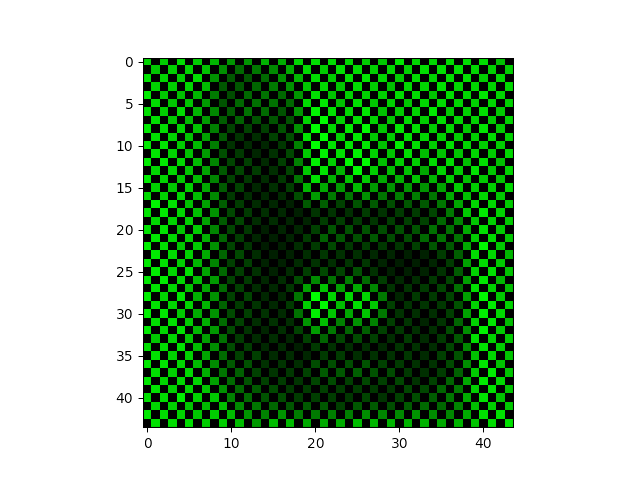 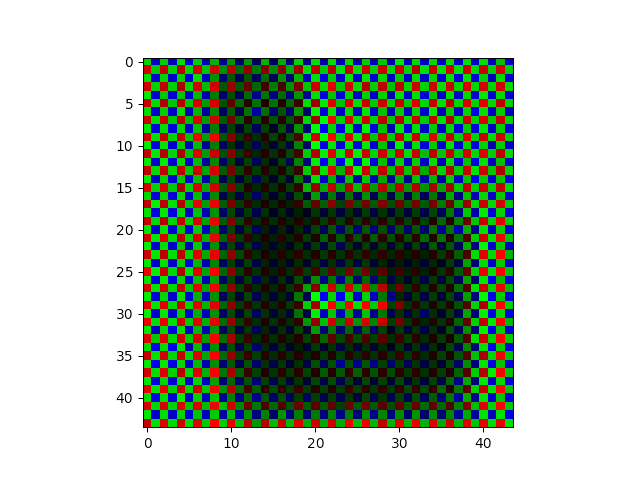 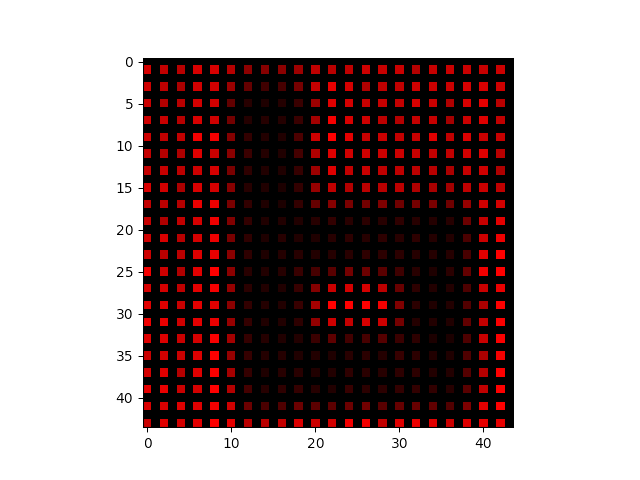 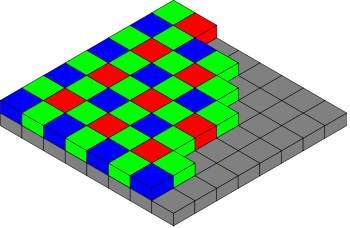 Fourier ptychography using colour sensors:
Image sparsity？
Best reconstruction algorithm？
Color channel spectral overlap ？
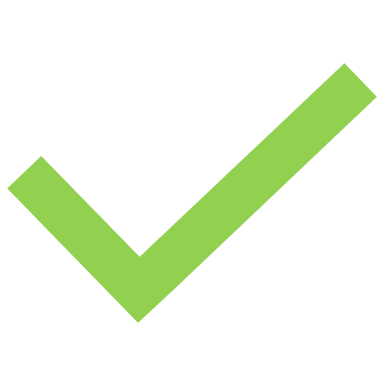 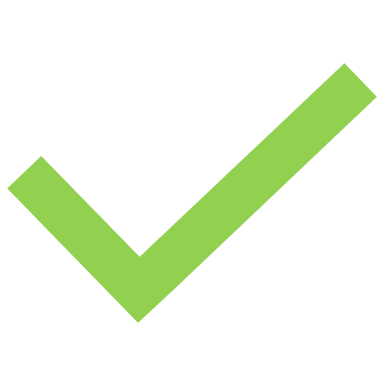 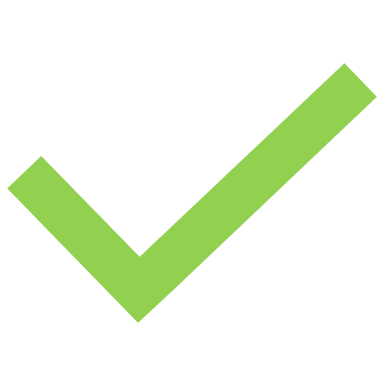 14
Our microscope can resolve up to 870nm
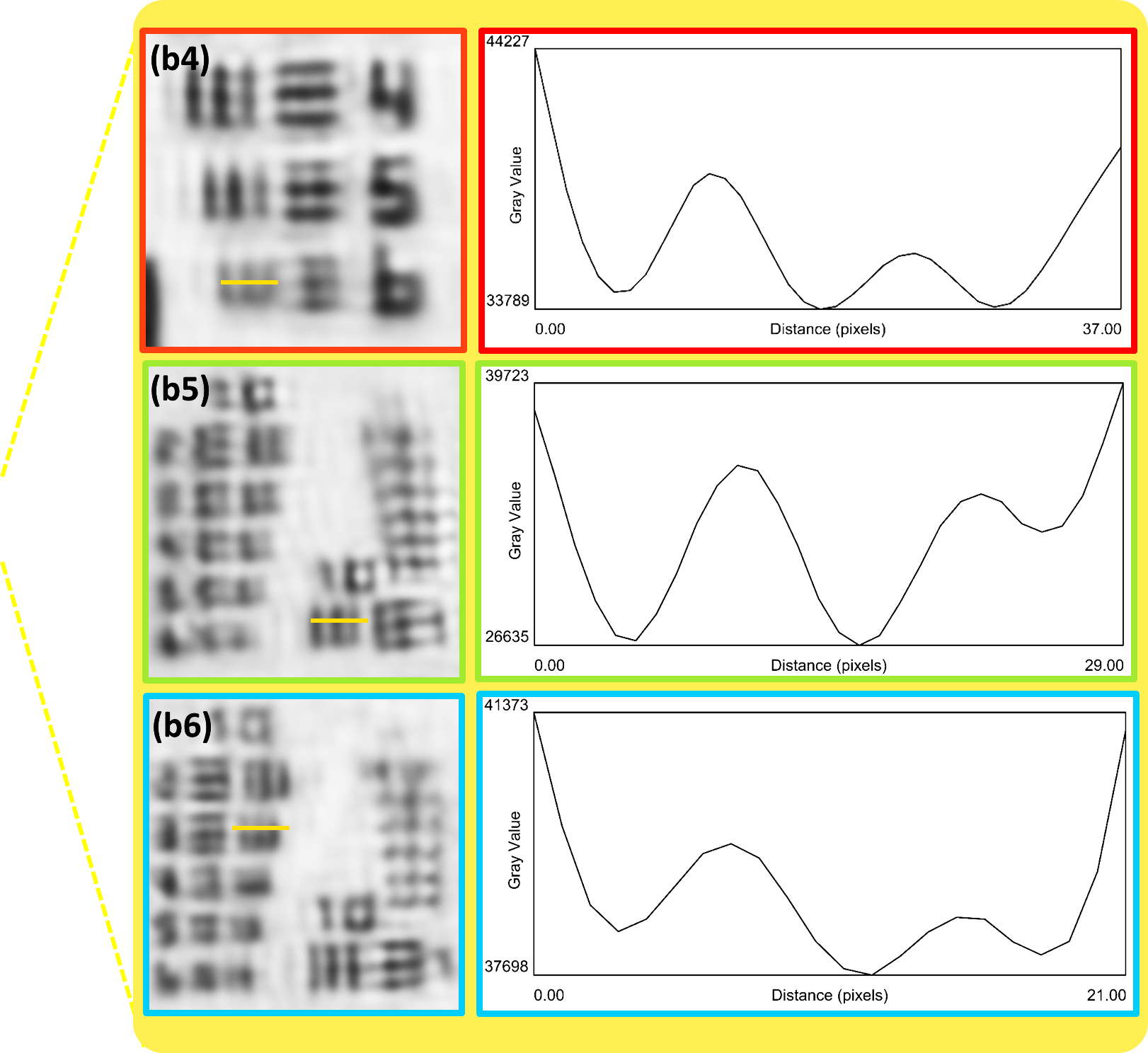 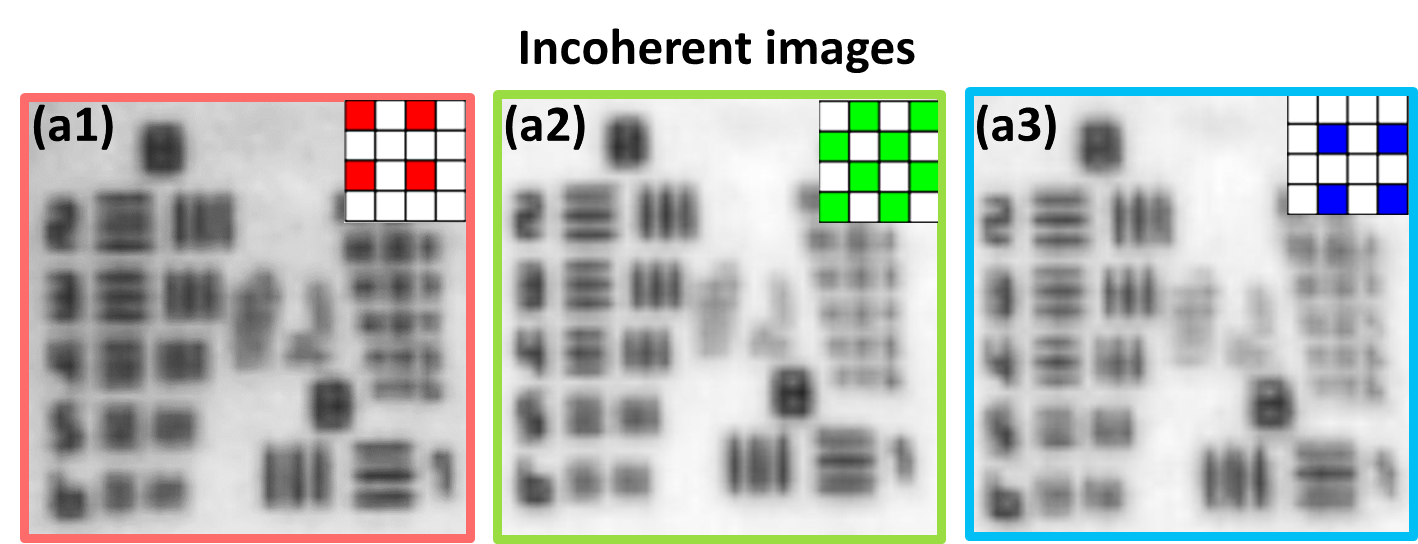 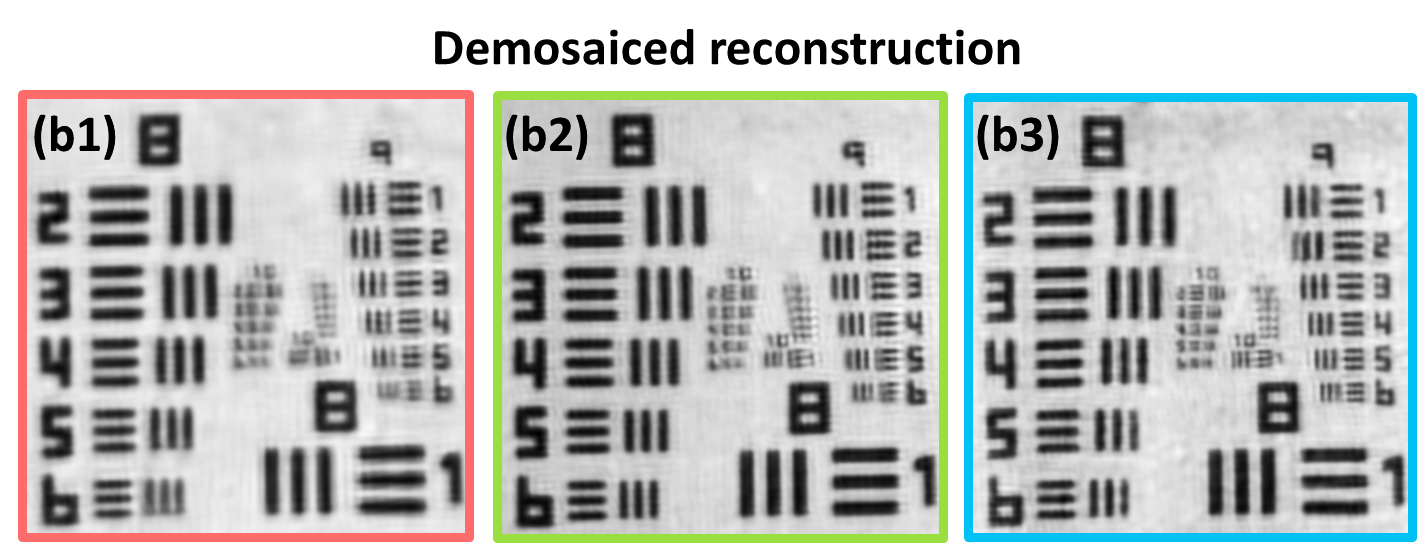 15
25-megapixel imaging with aberration removal
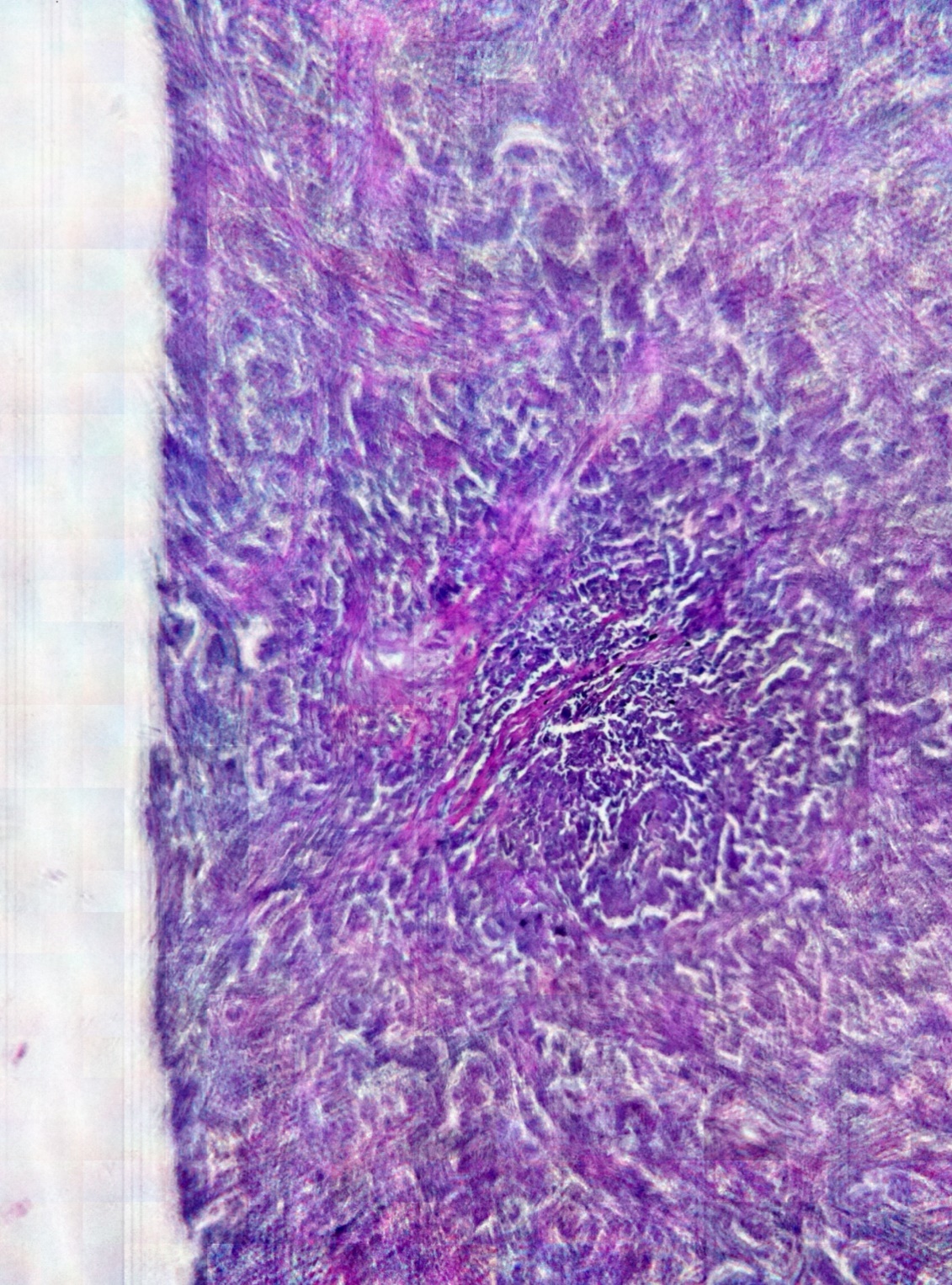 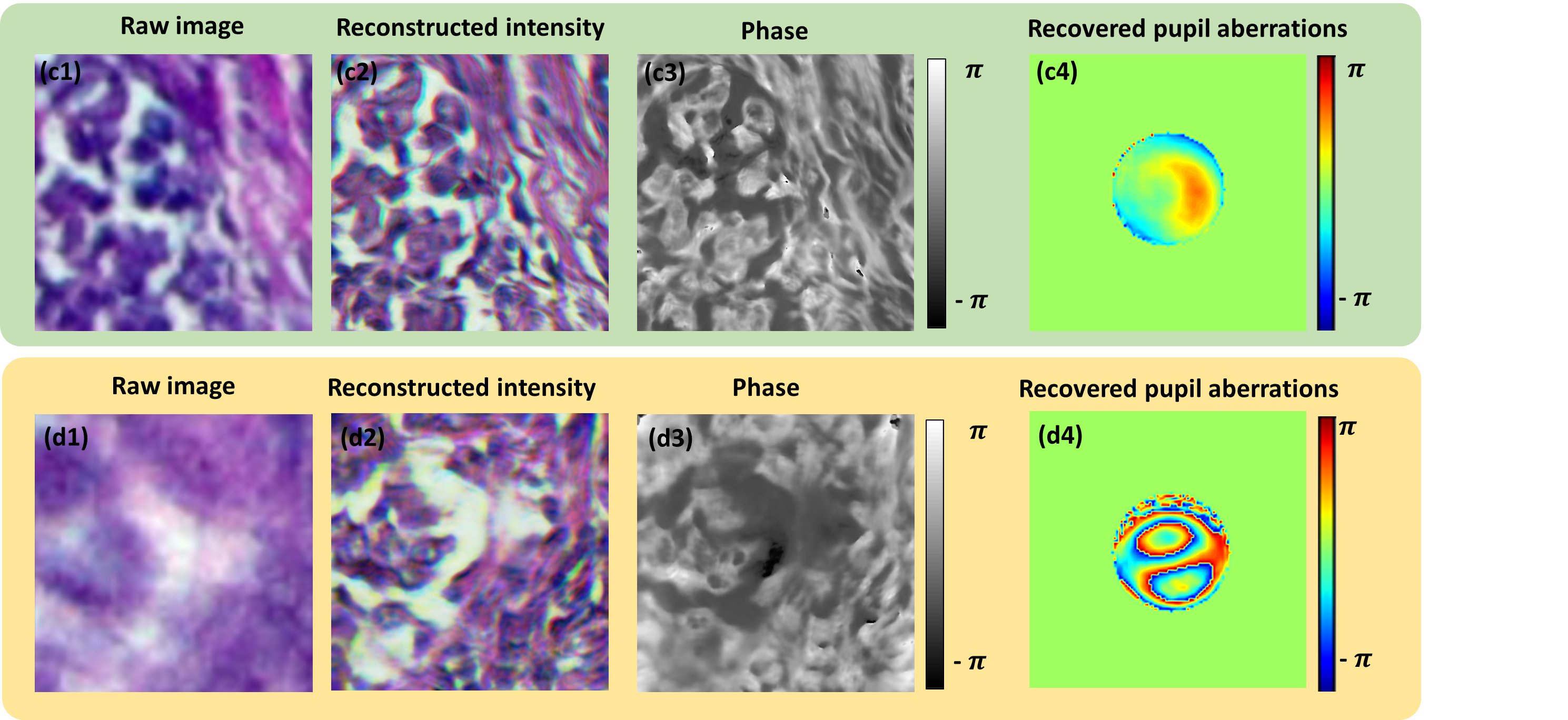 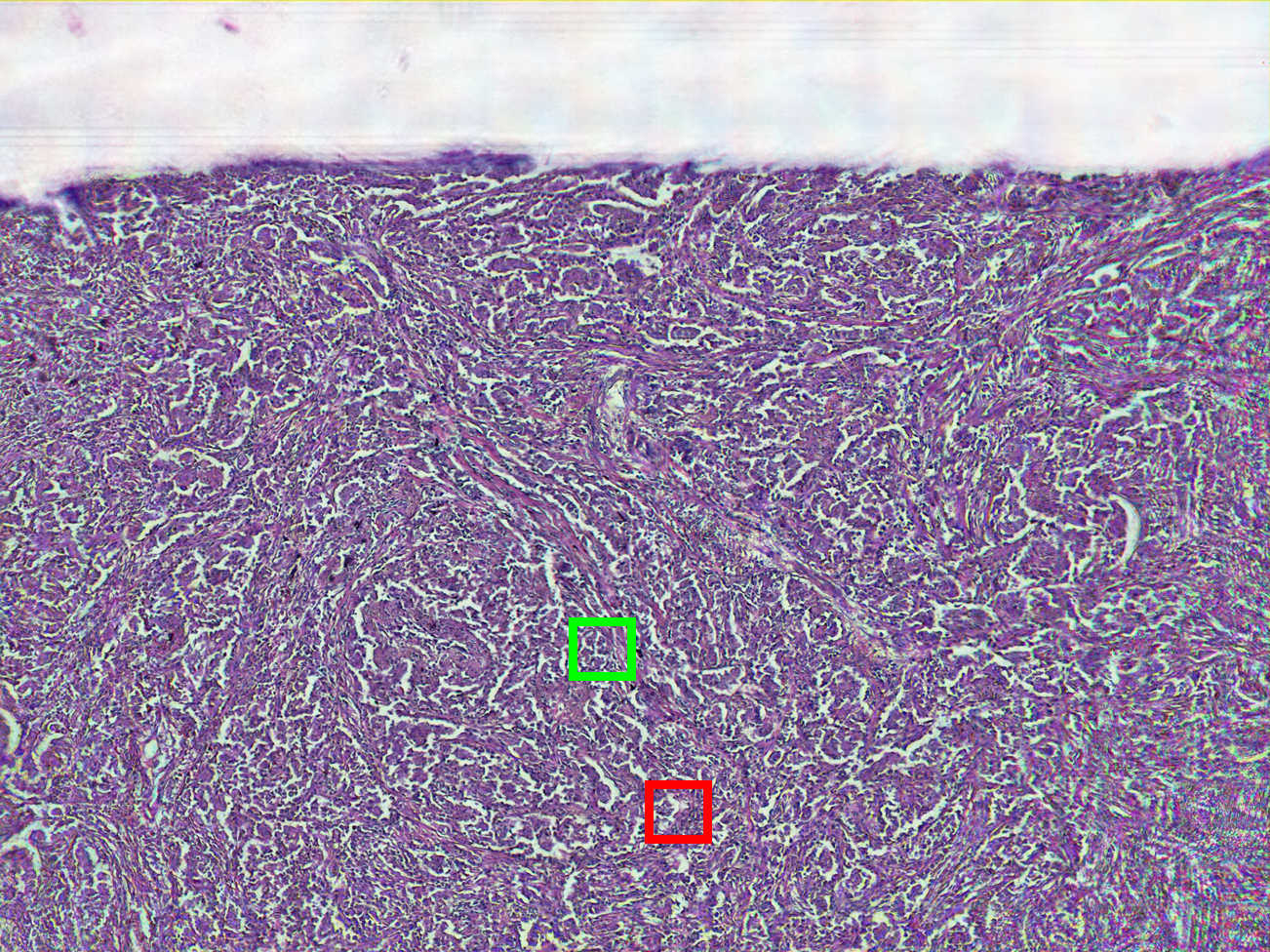 Full FOV of the system
Sample: Lung carcinoma section
16
Fourier ptychography can be performed under $100
Bulk device price <$100
Sub-micron resolution
25-megapixel imaging
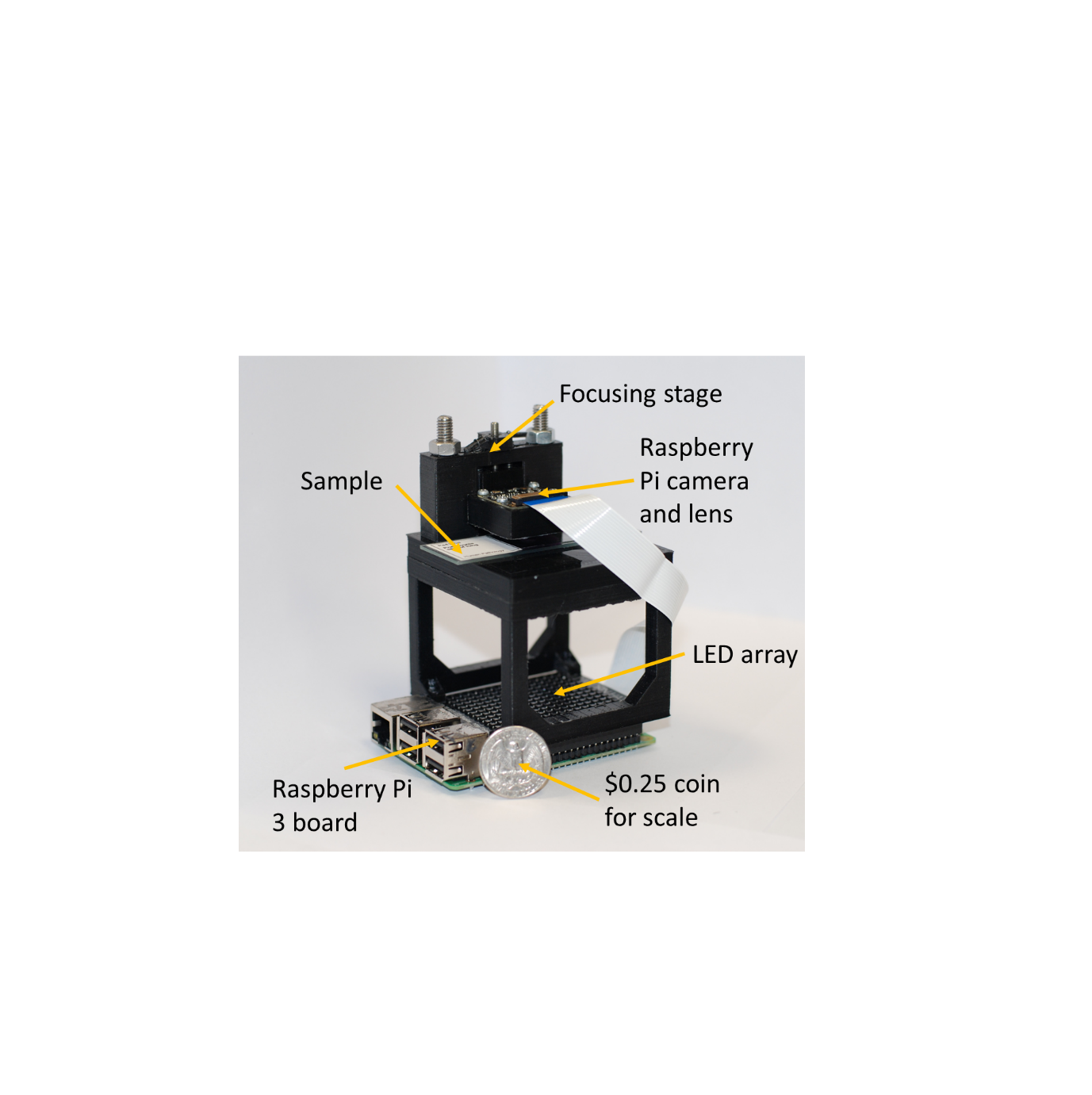 Acknowledgements
Regina Eckert and Prof. Laura Waller
Victor Lovic
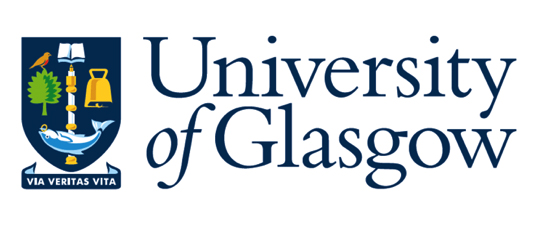 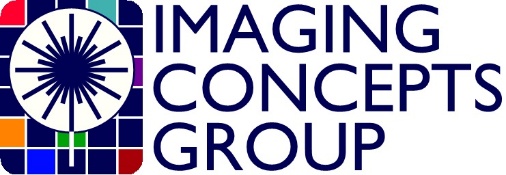 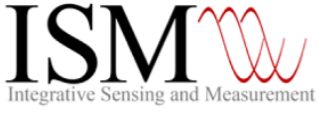 17
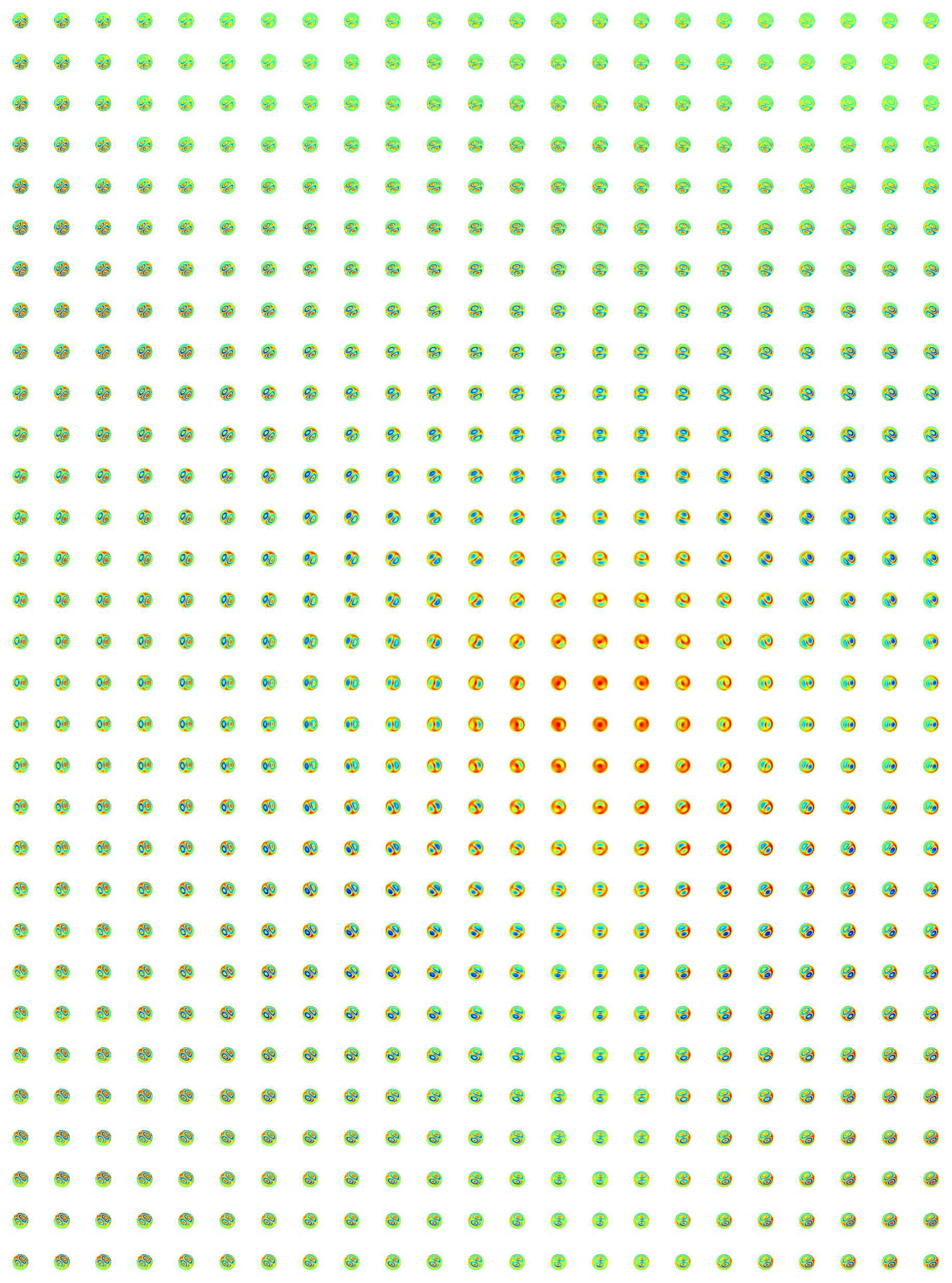 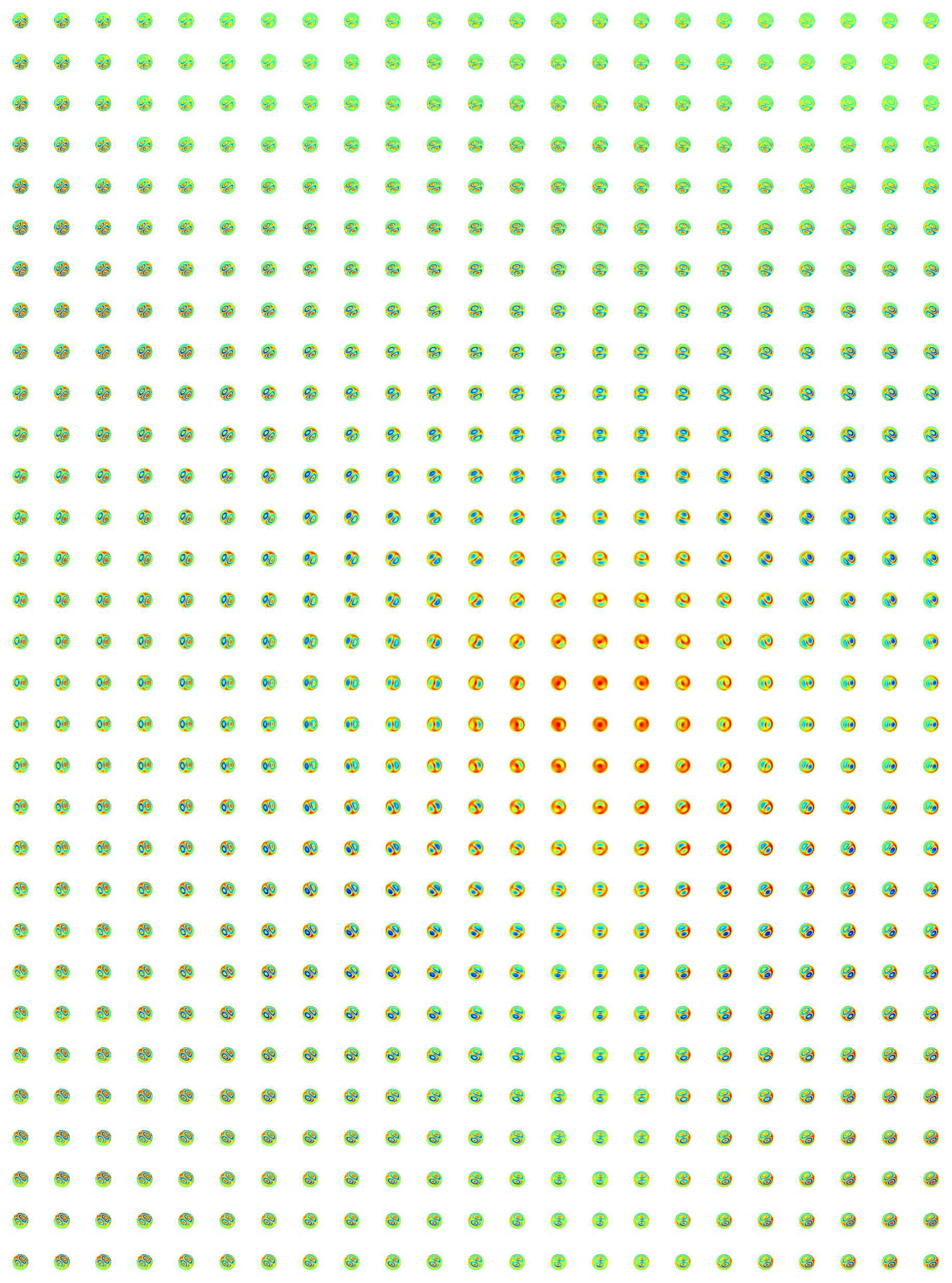 Severe aberrations and distortions of our system can be corrected computationally
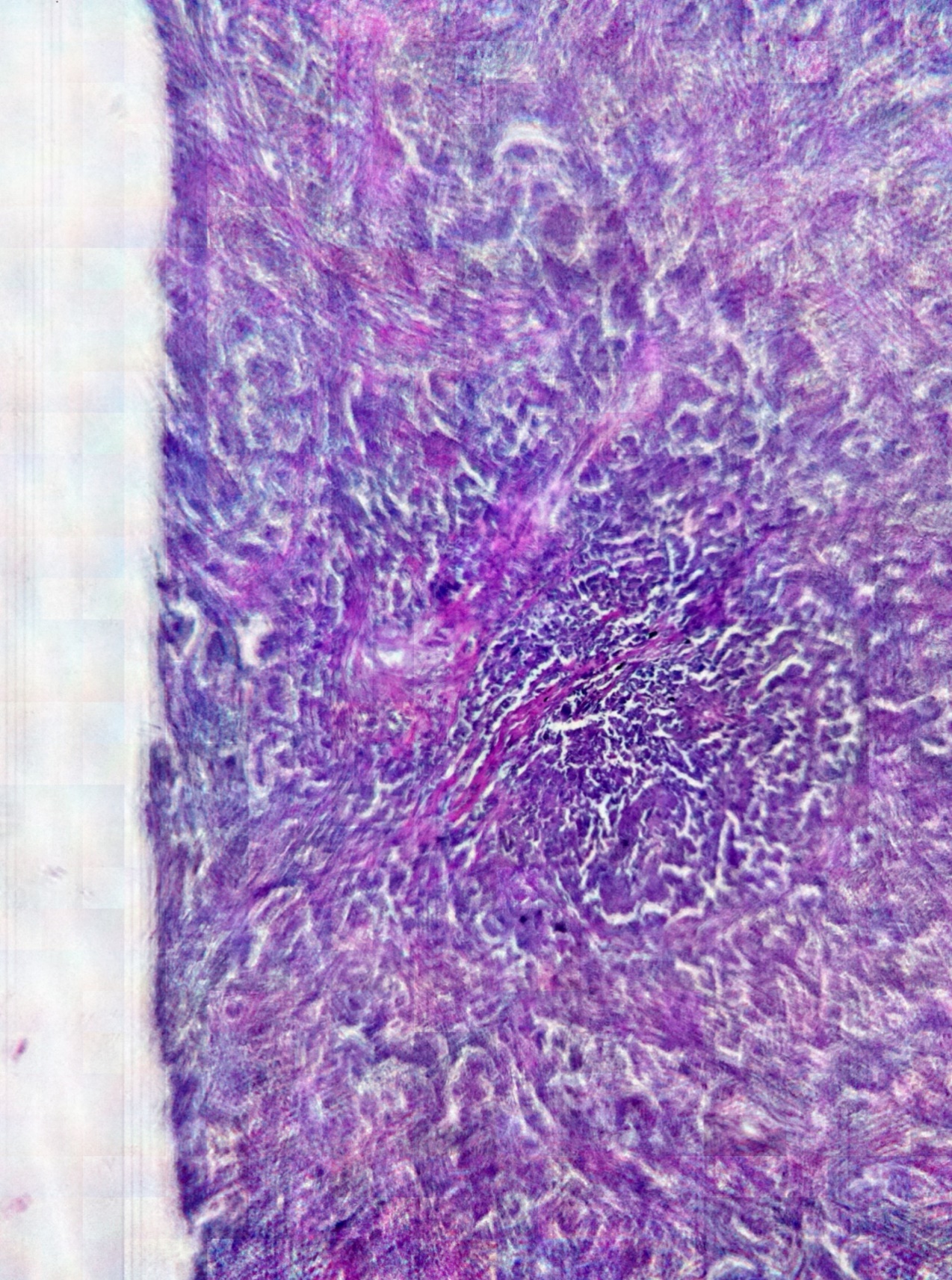 Modified embedded pupil recovery
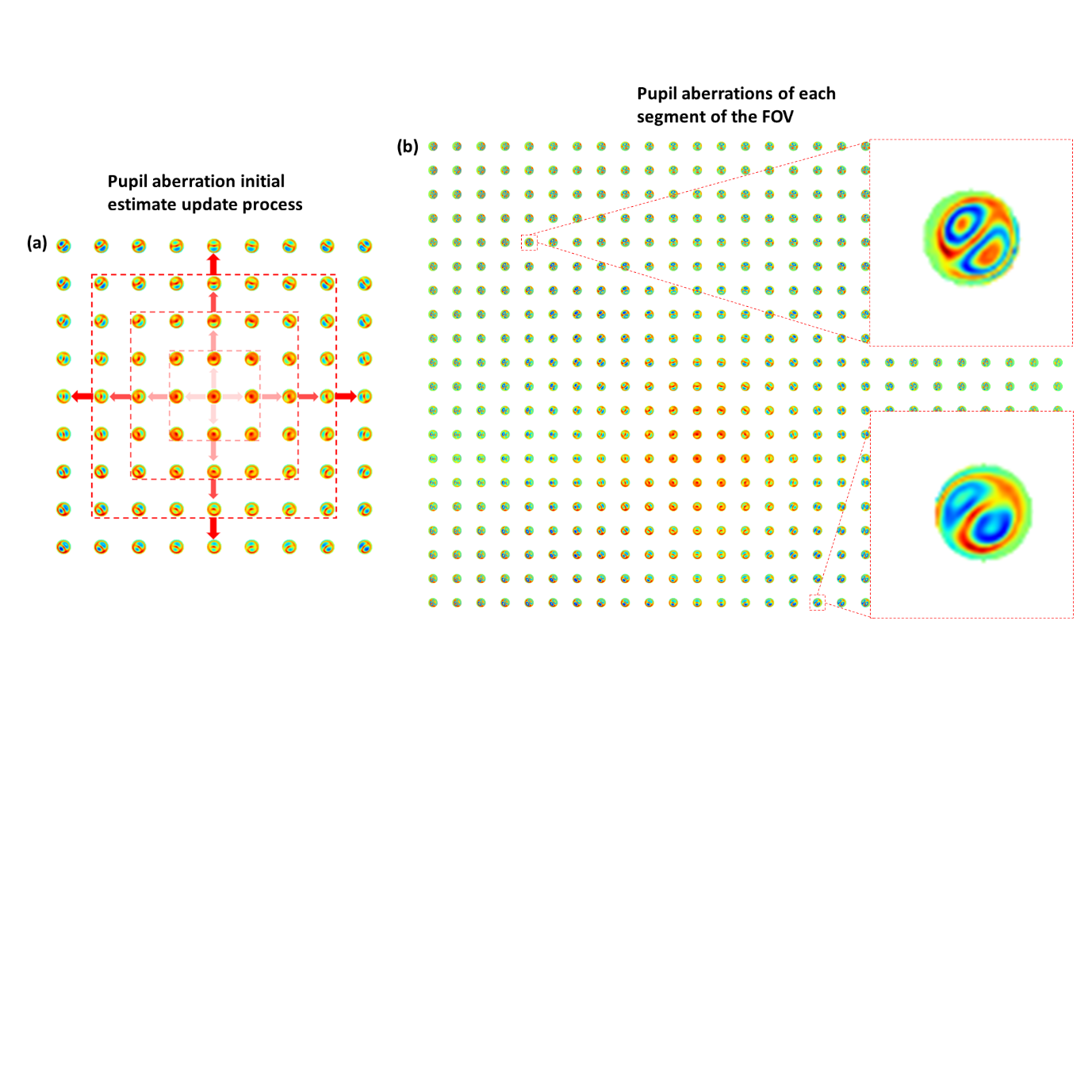 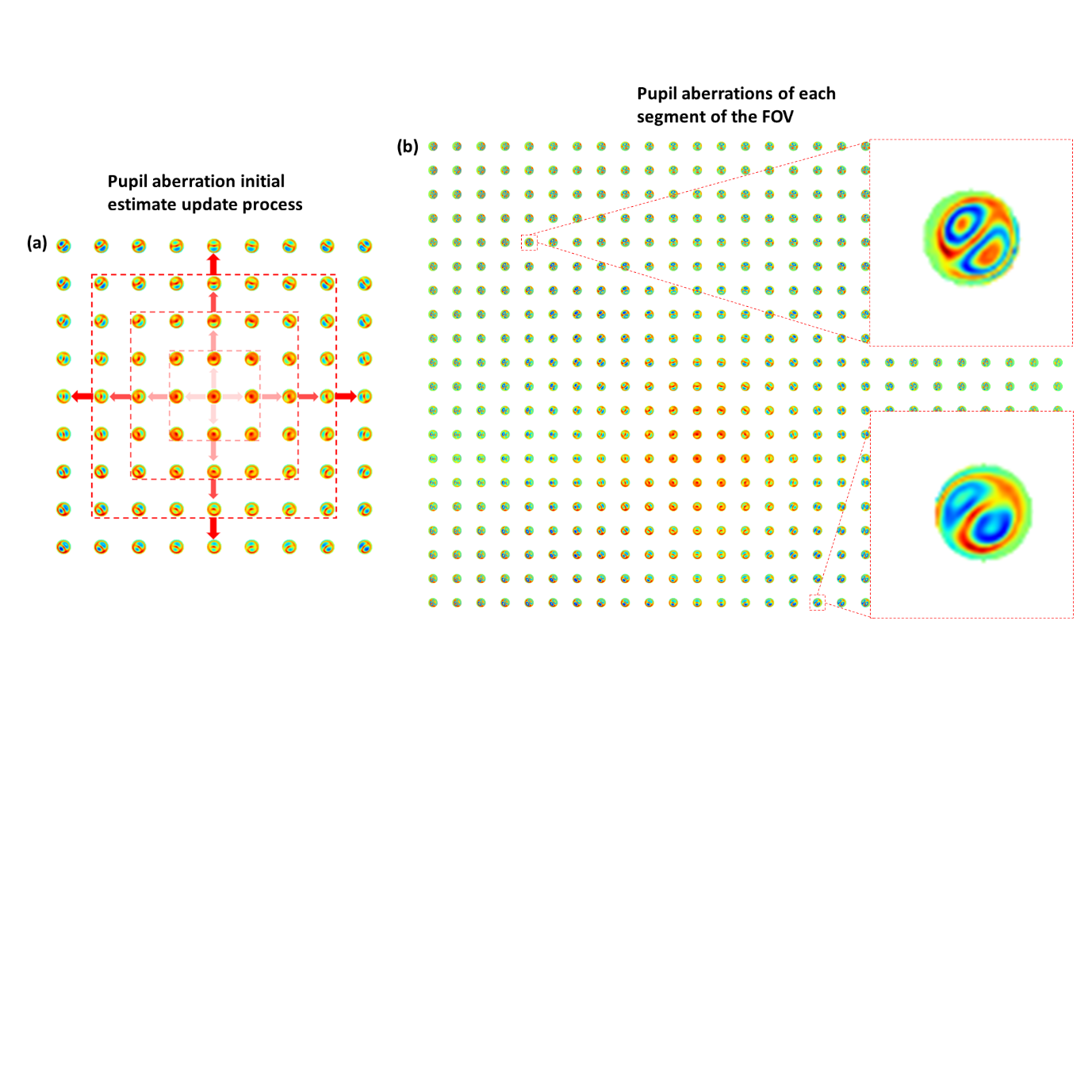 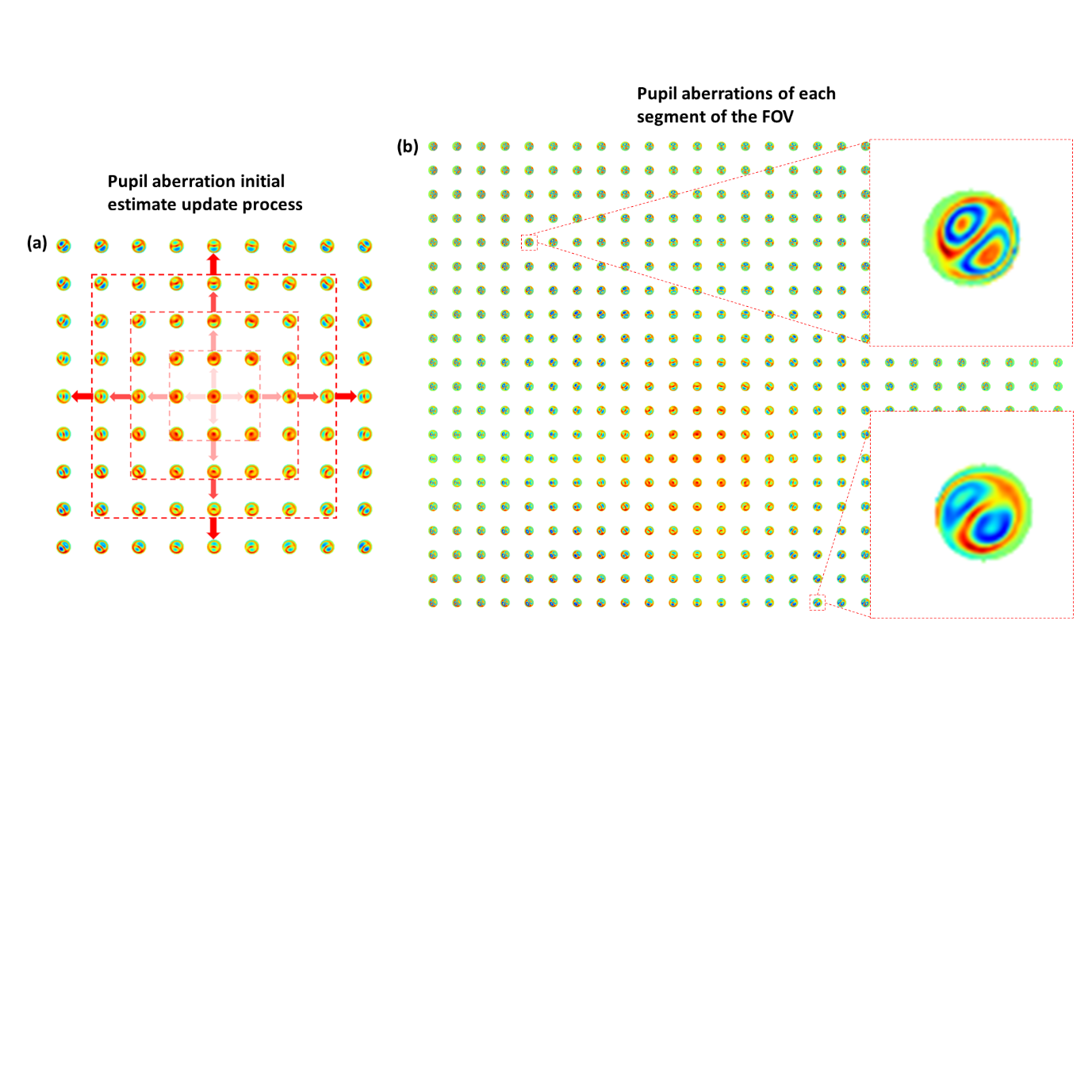 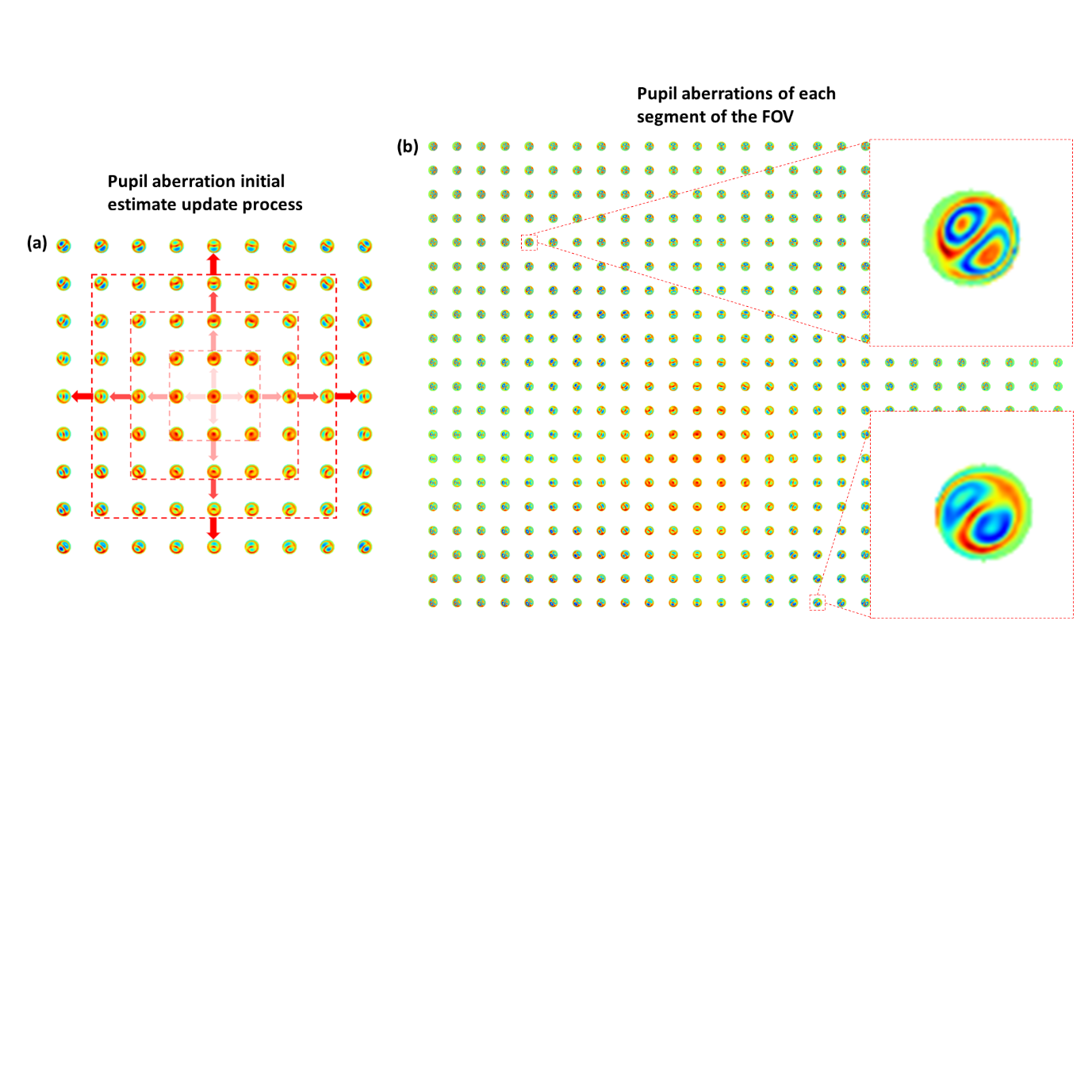 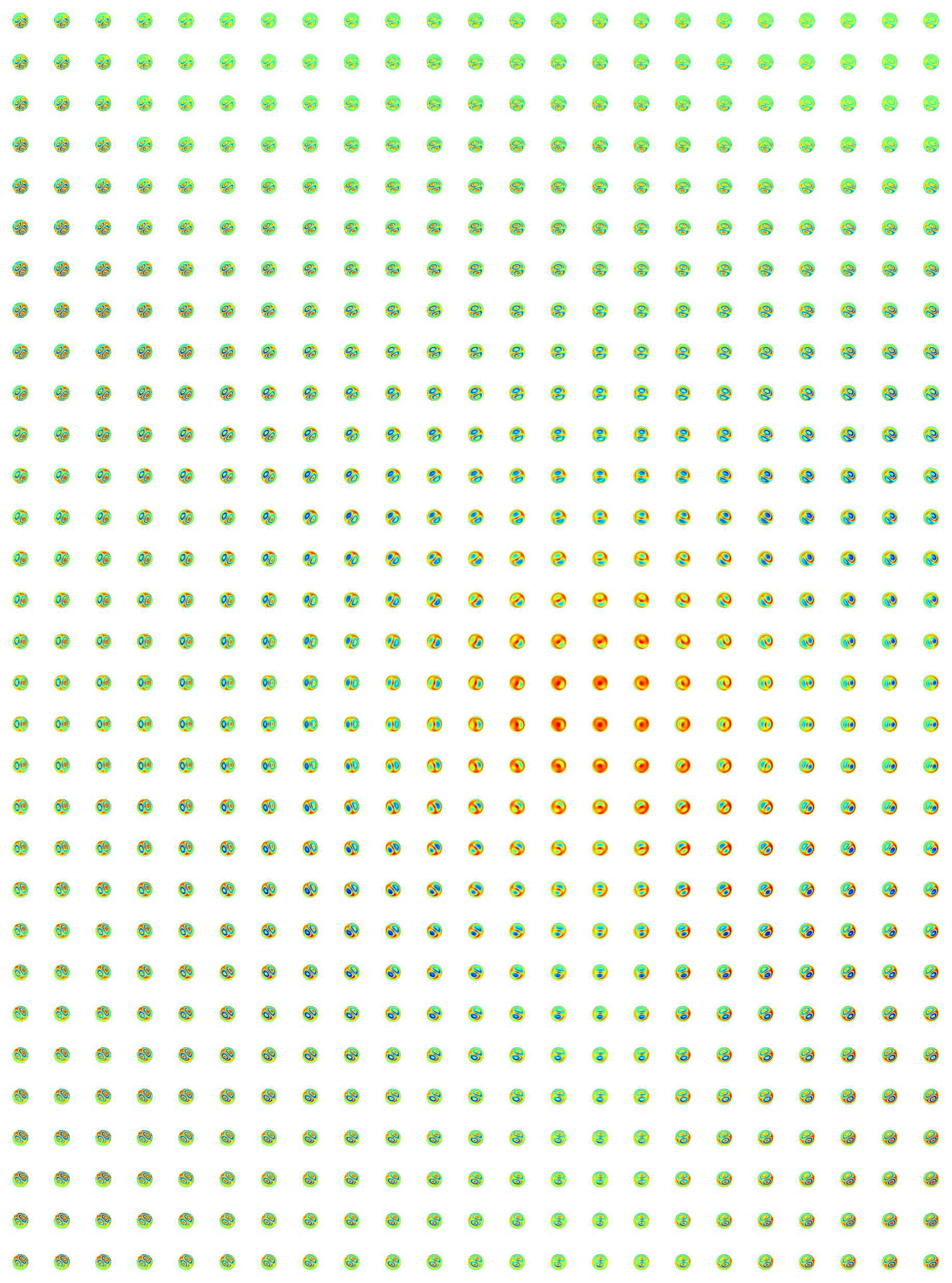 Full FOV of the system
Sample: Lung carcinoma section
18
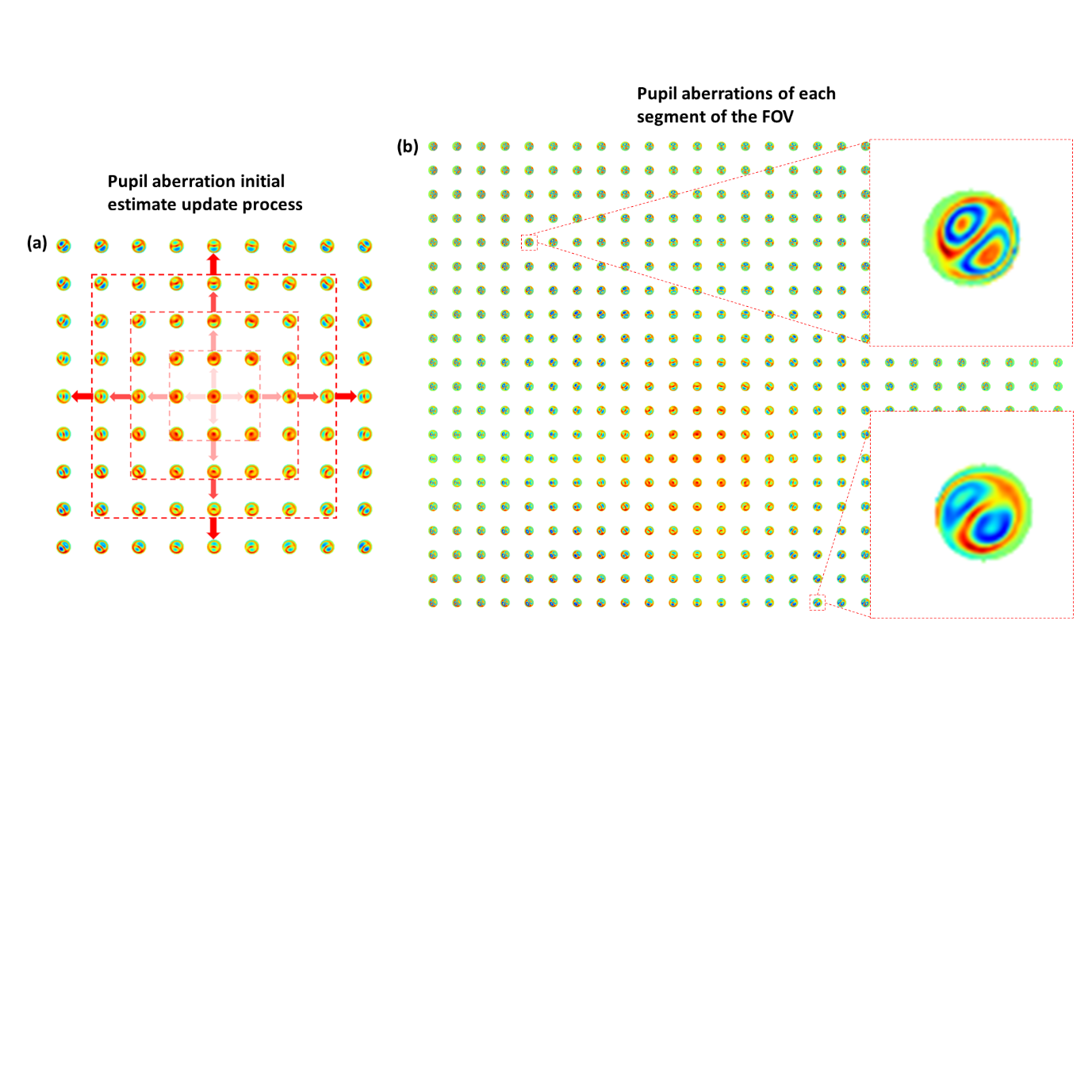